Guess    the job
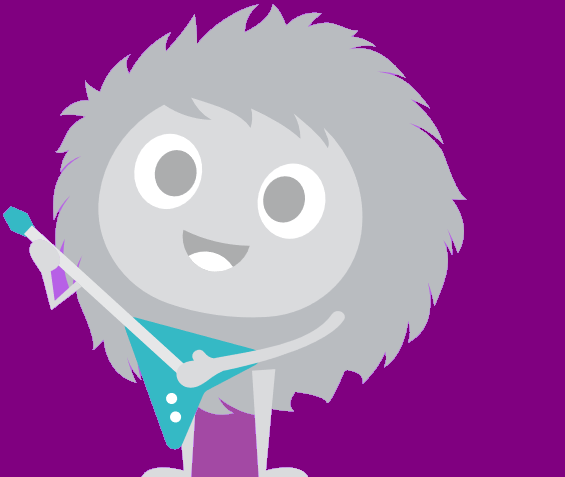 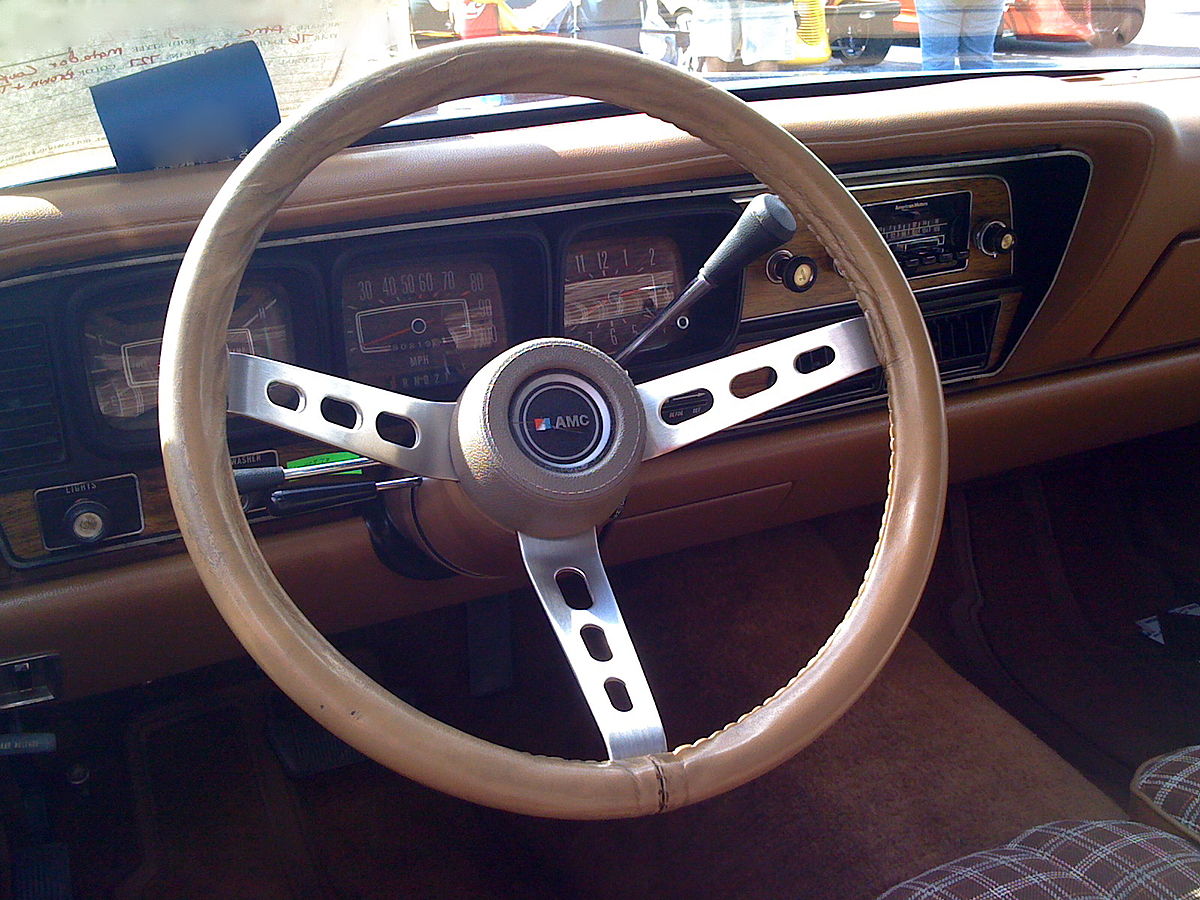 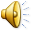 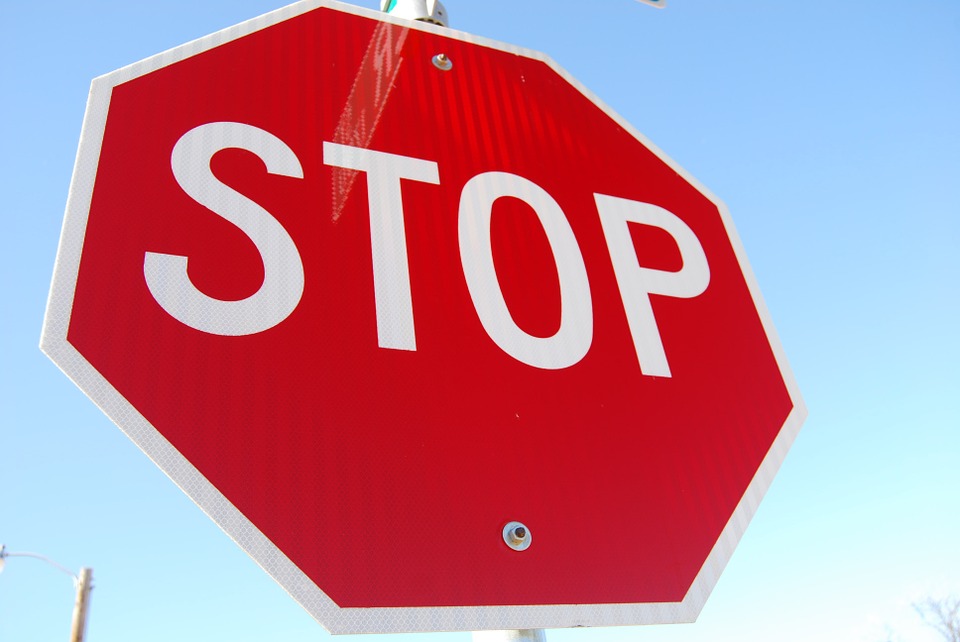 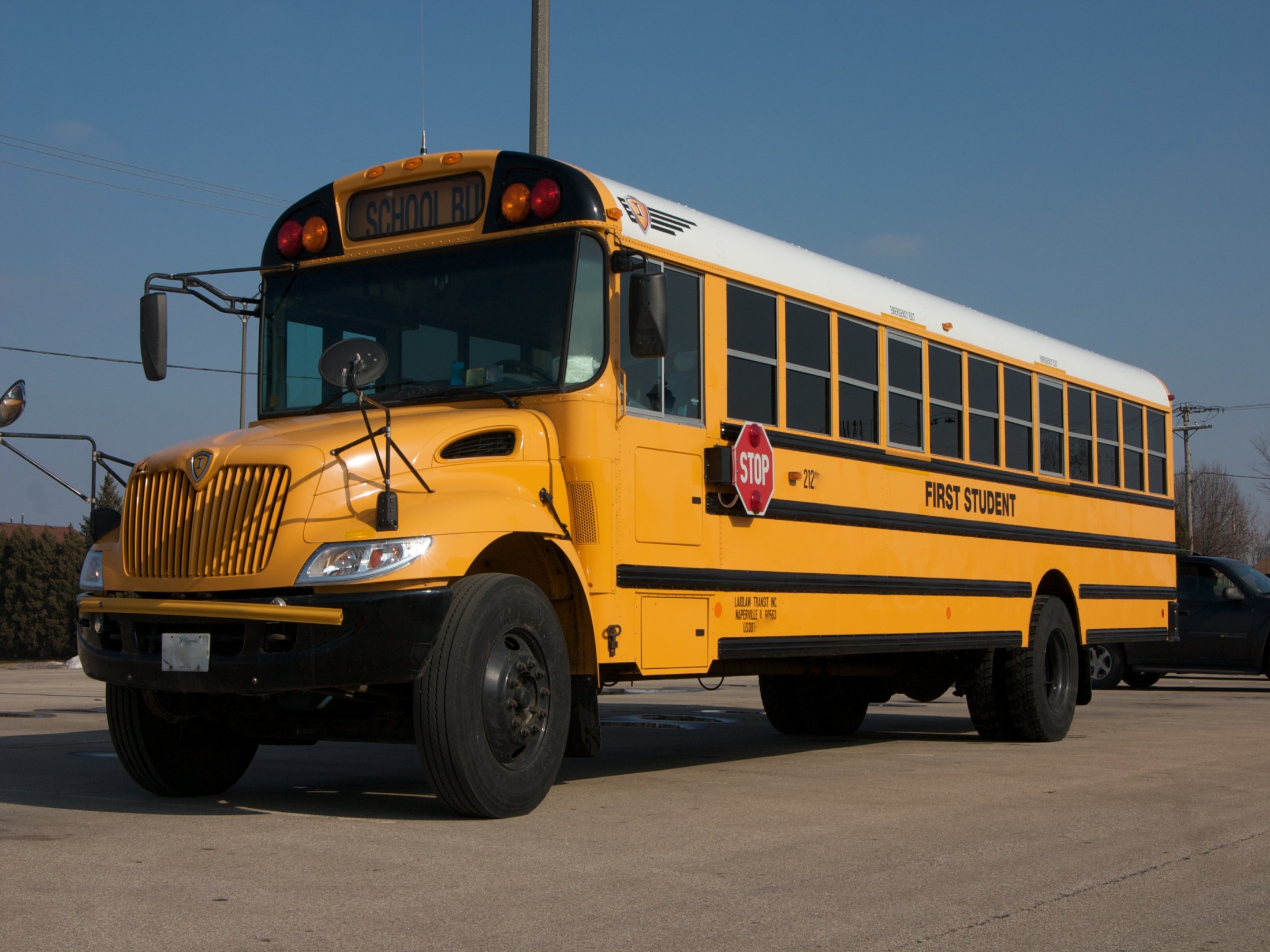 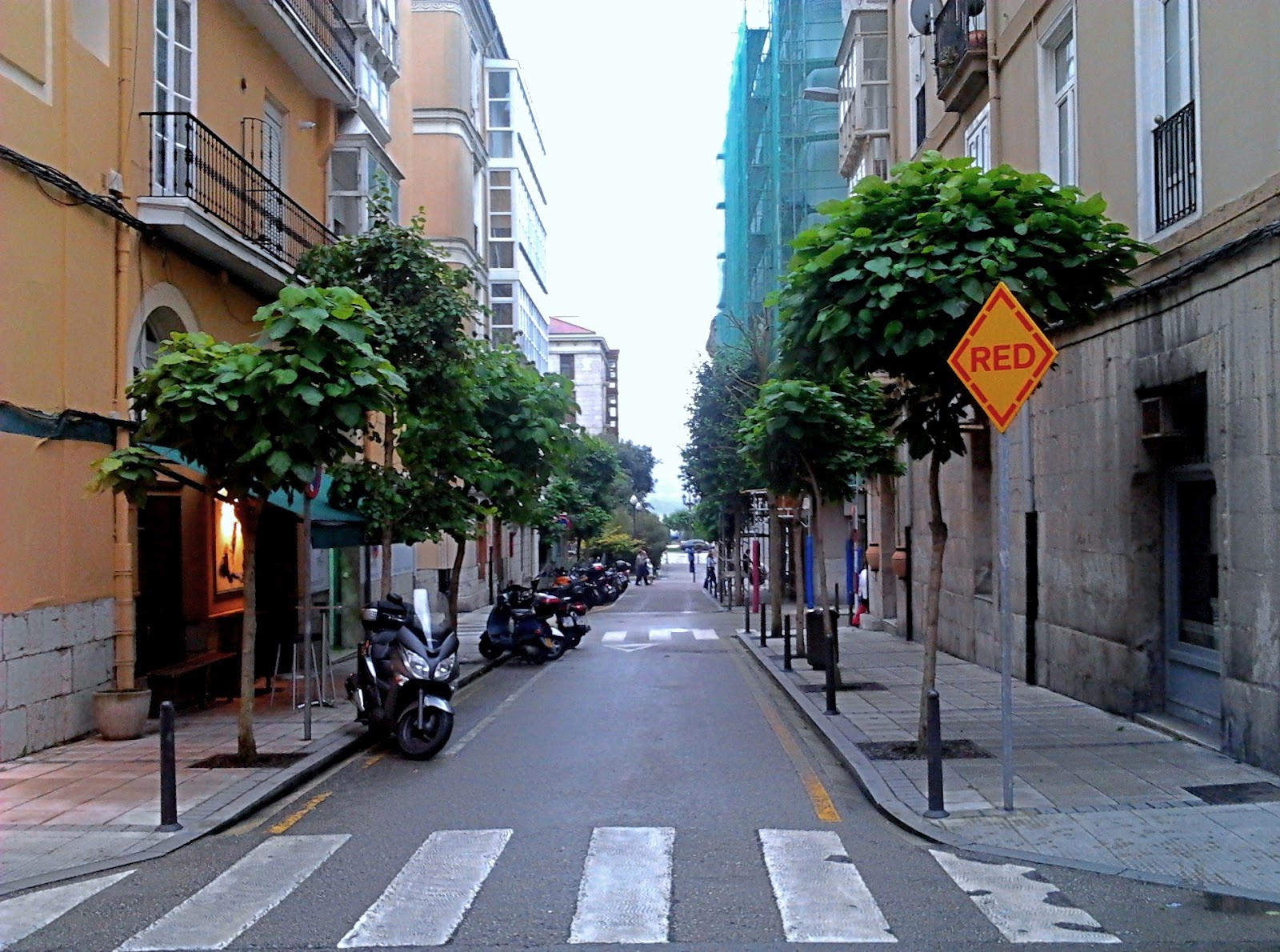 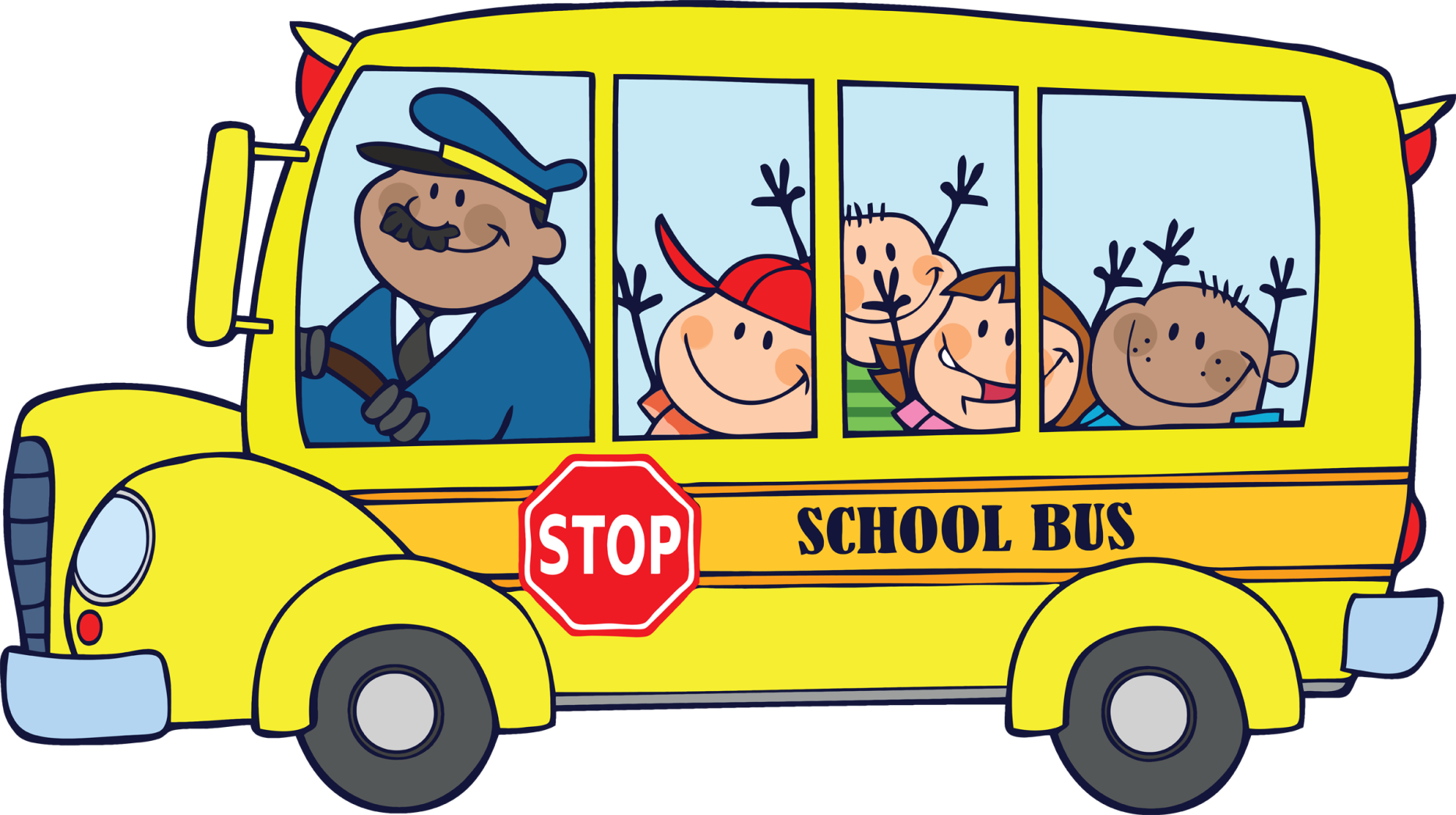 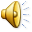 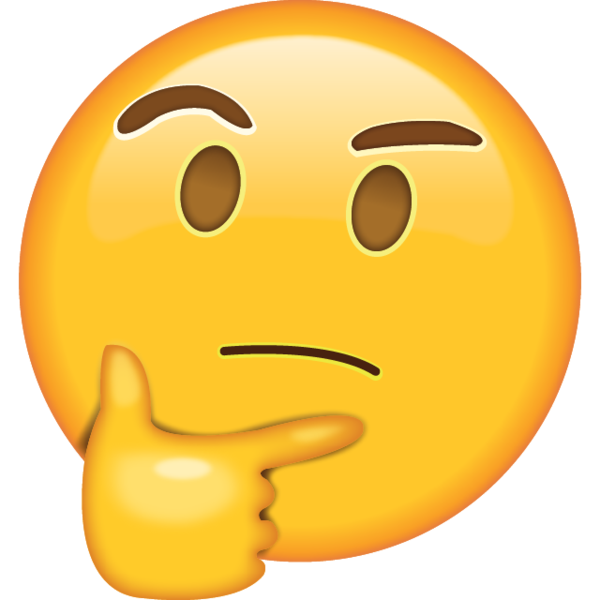 BUS DRIVER
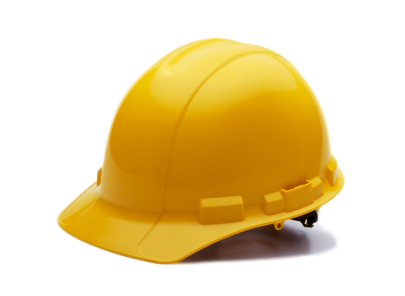 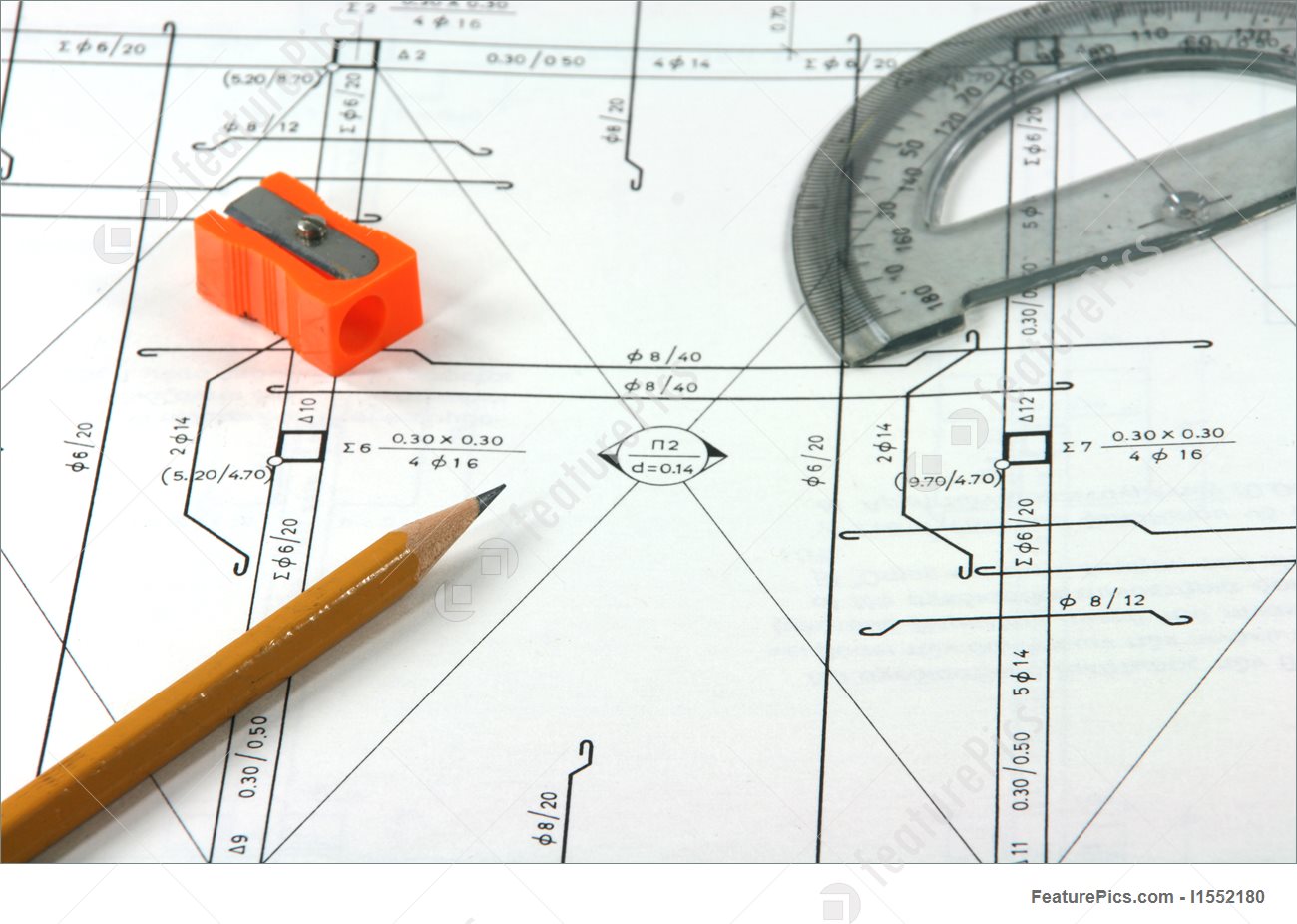 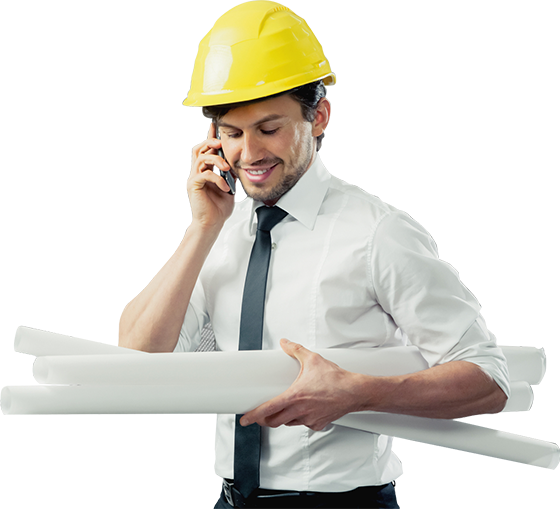 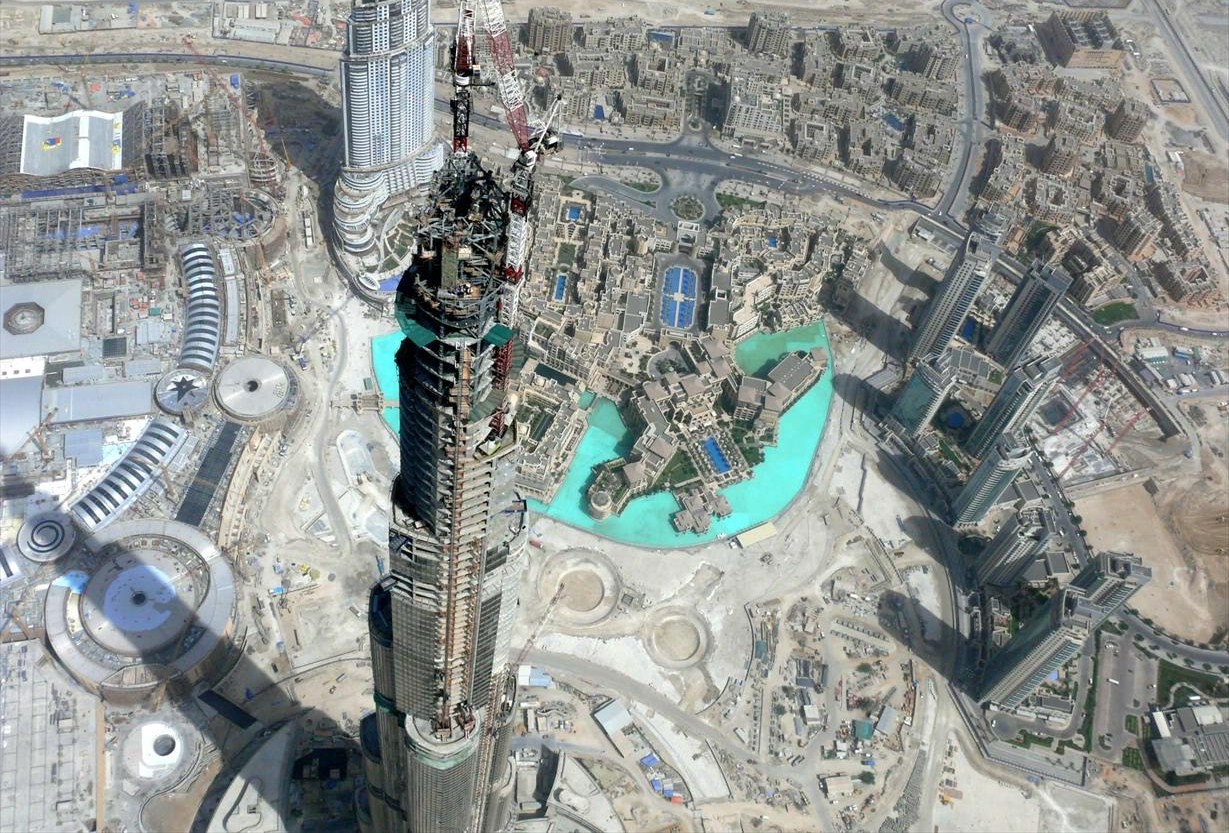 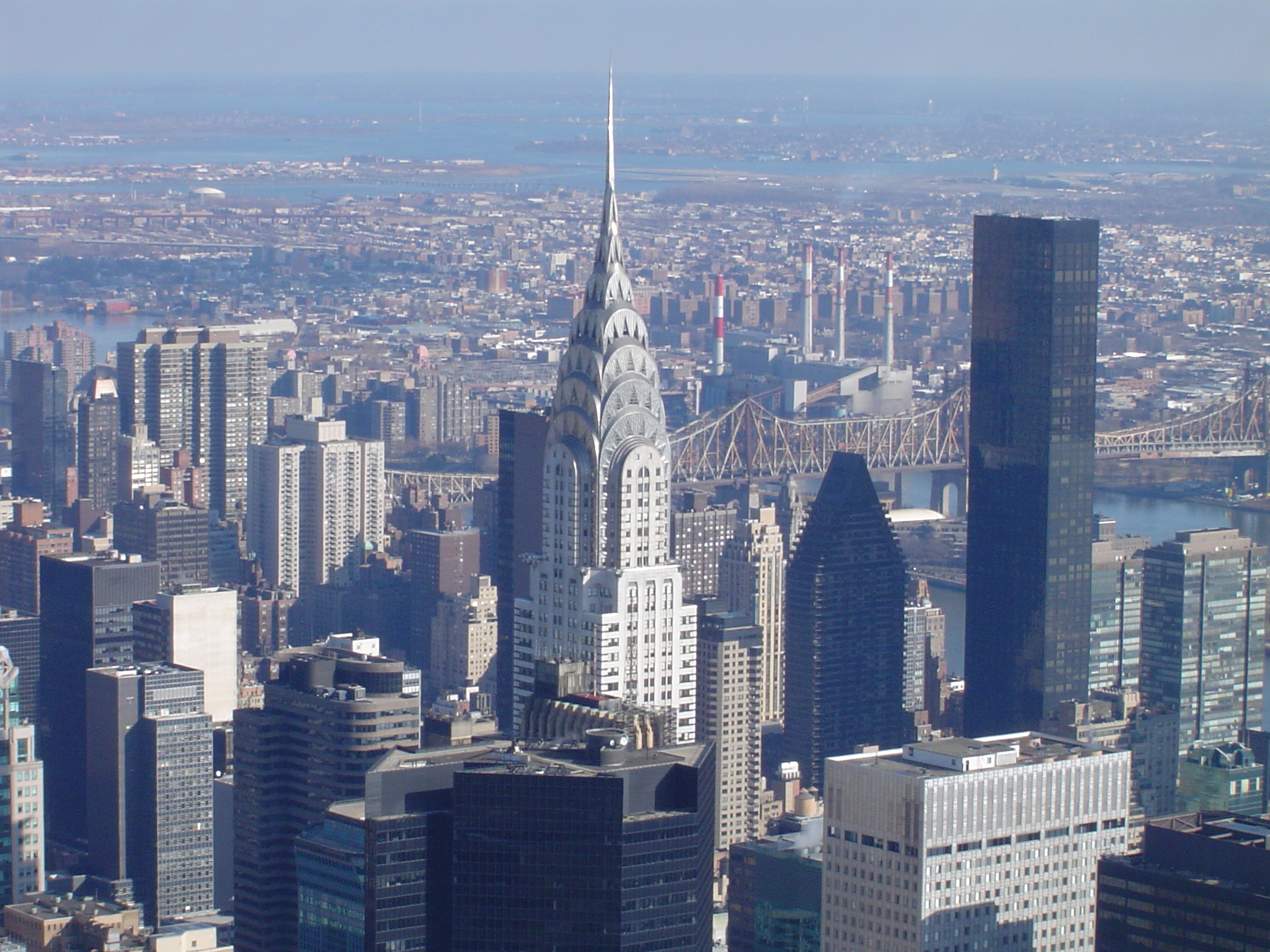 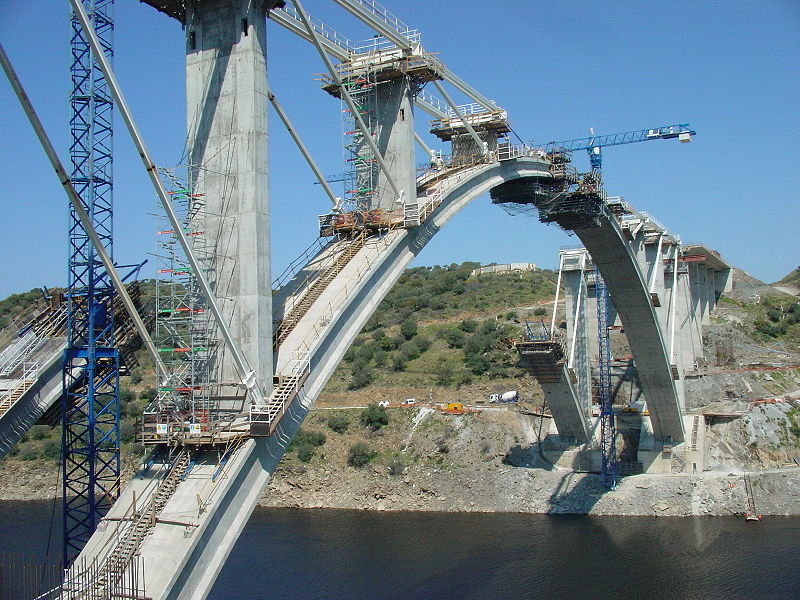 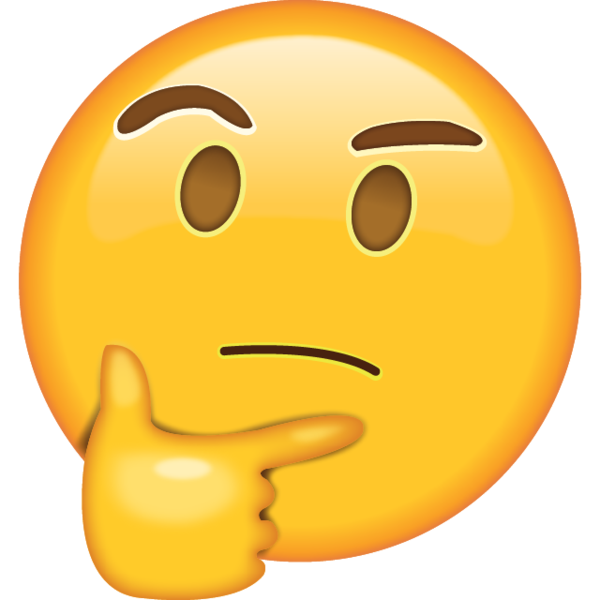 Engineer
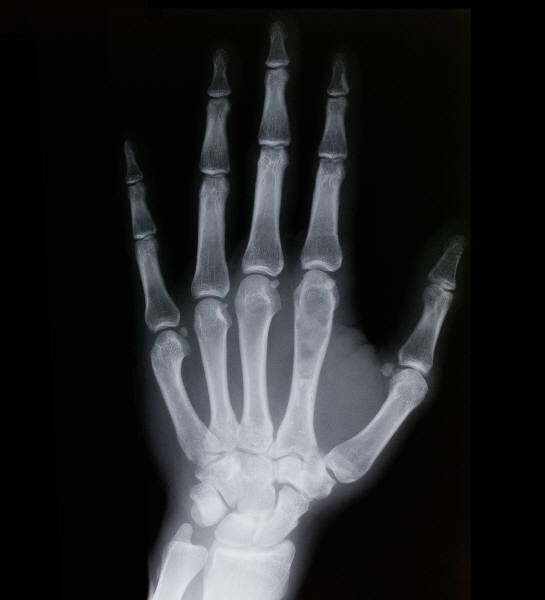 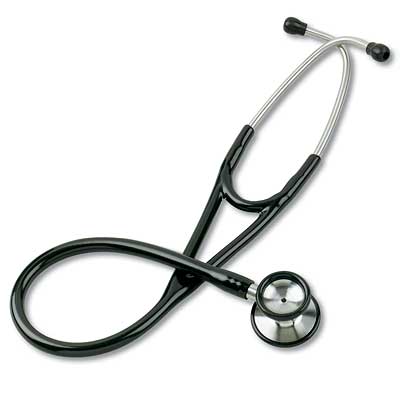 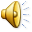 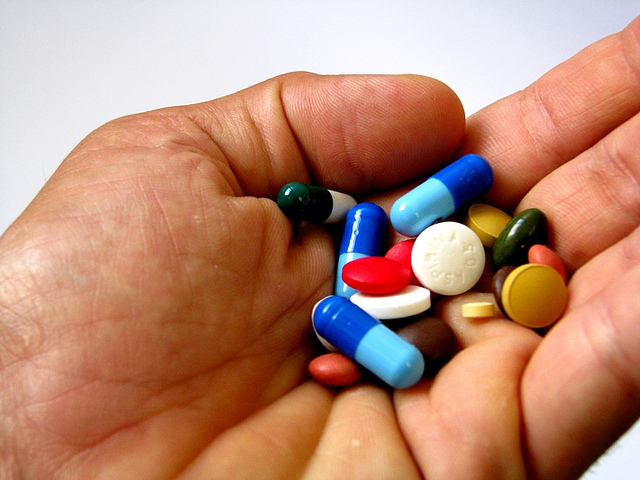 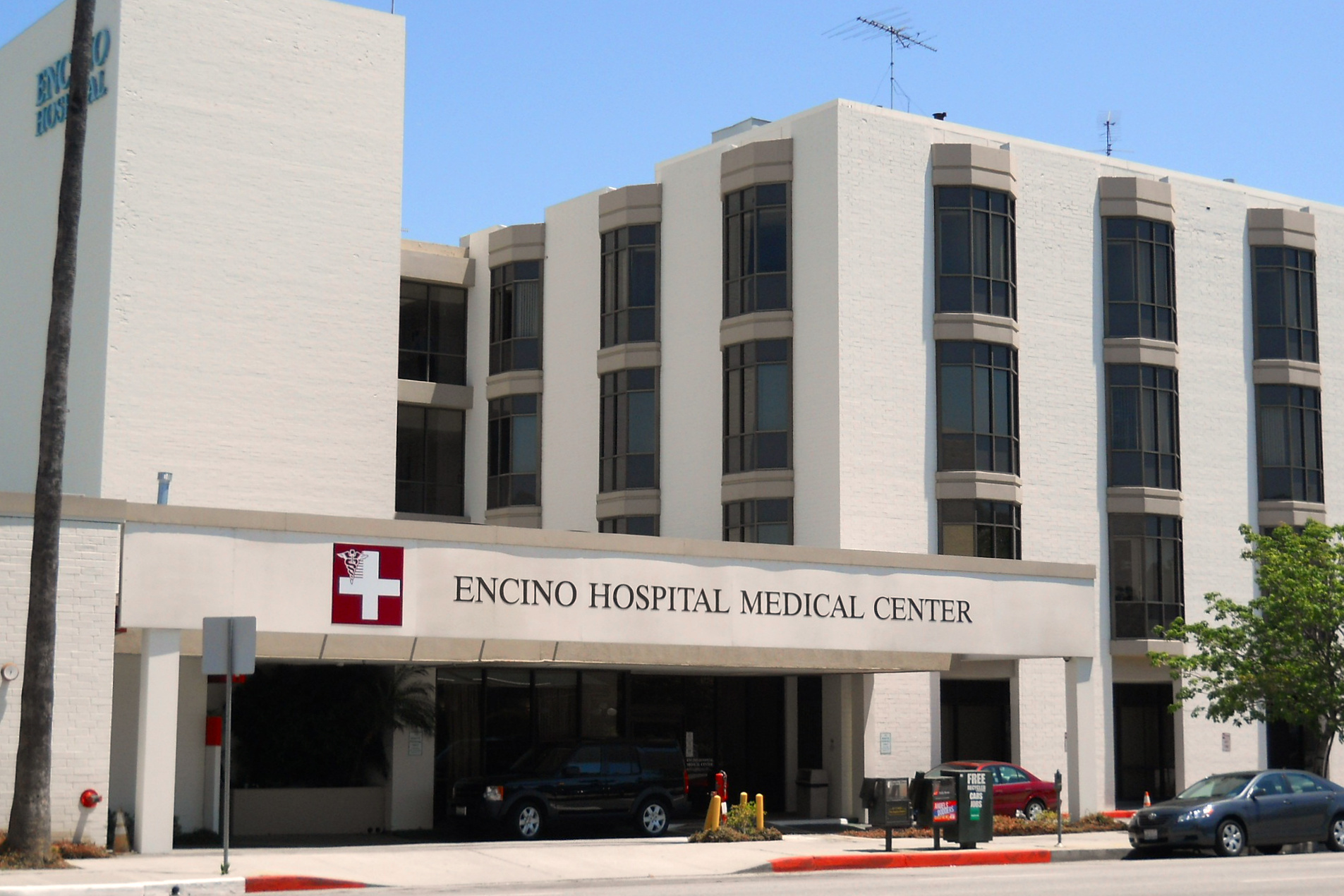 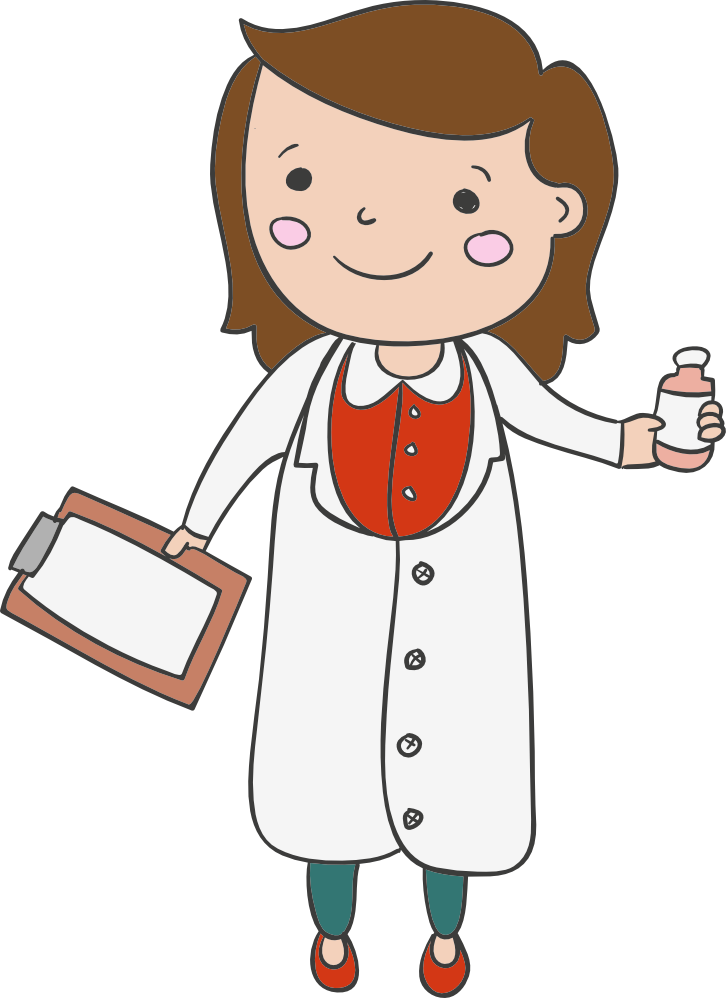 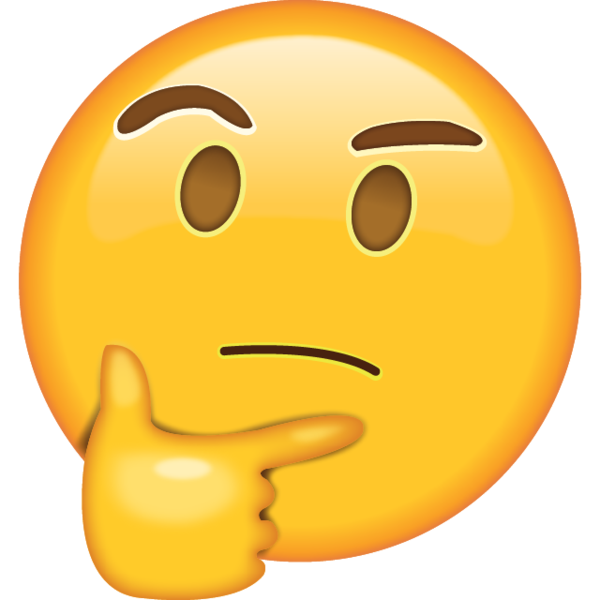 DOCTOR
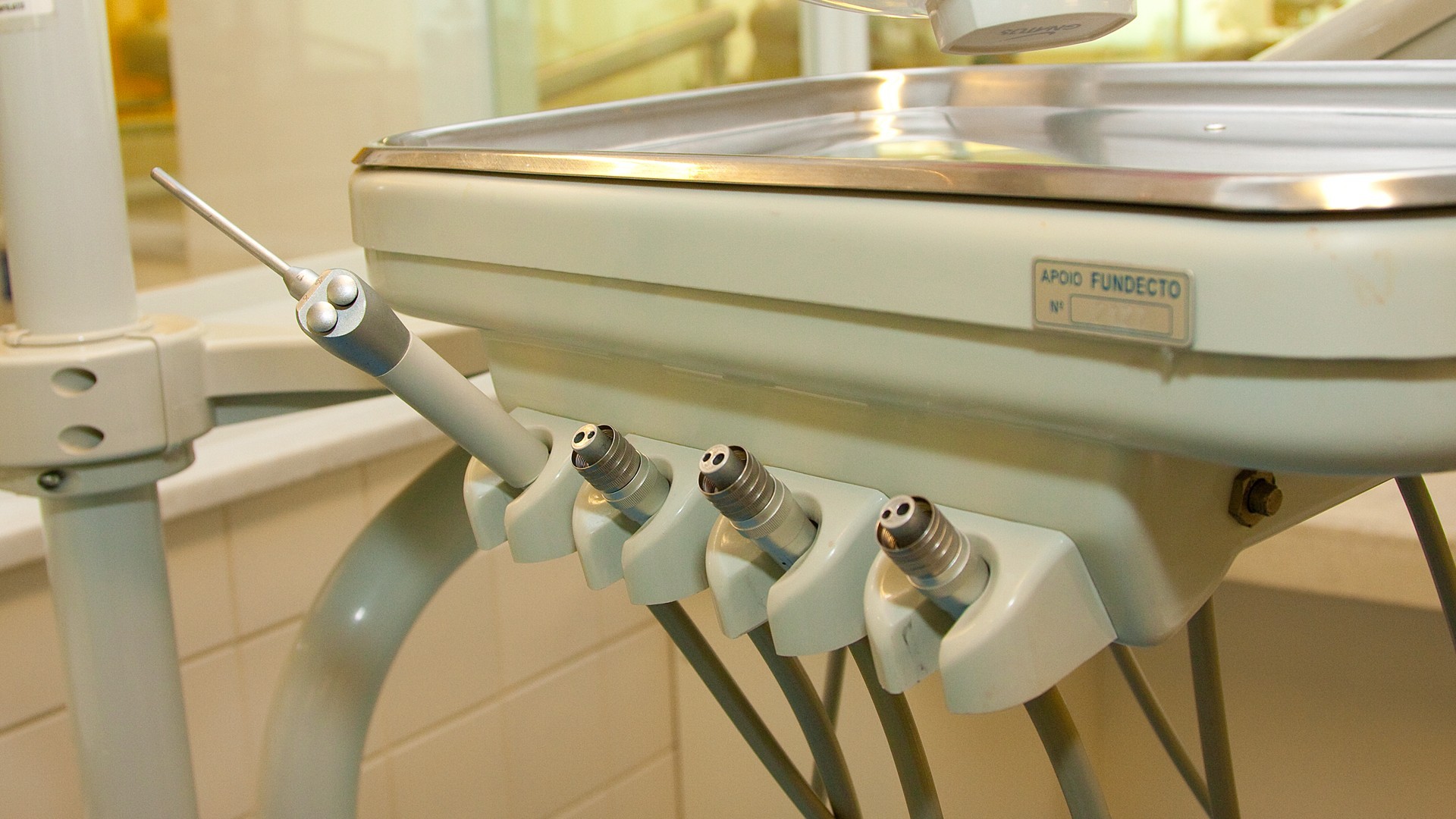 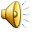 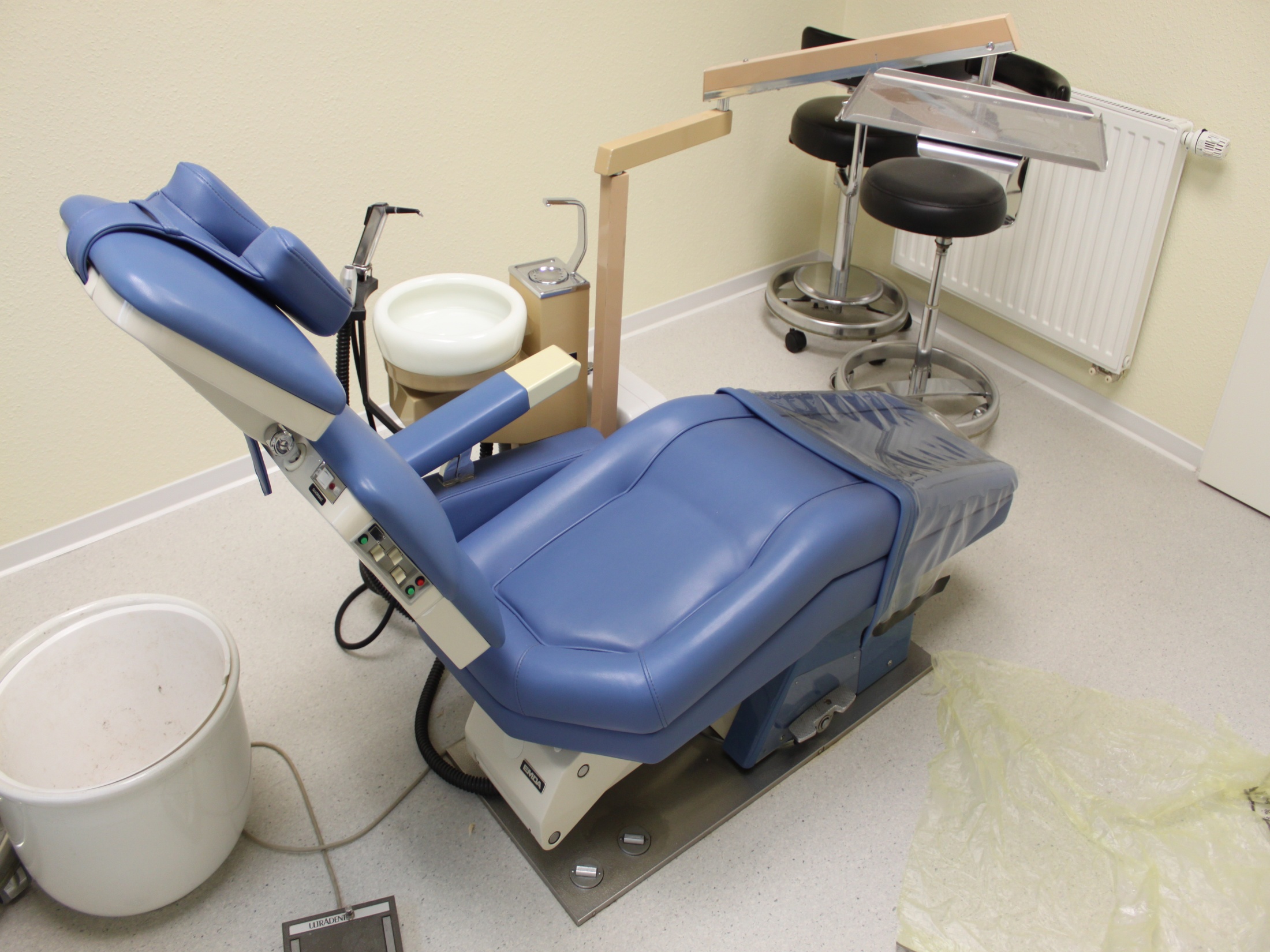 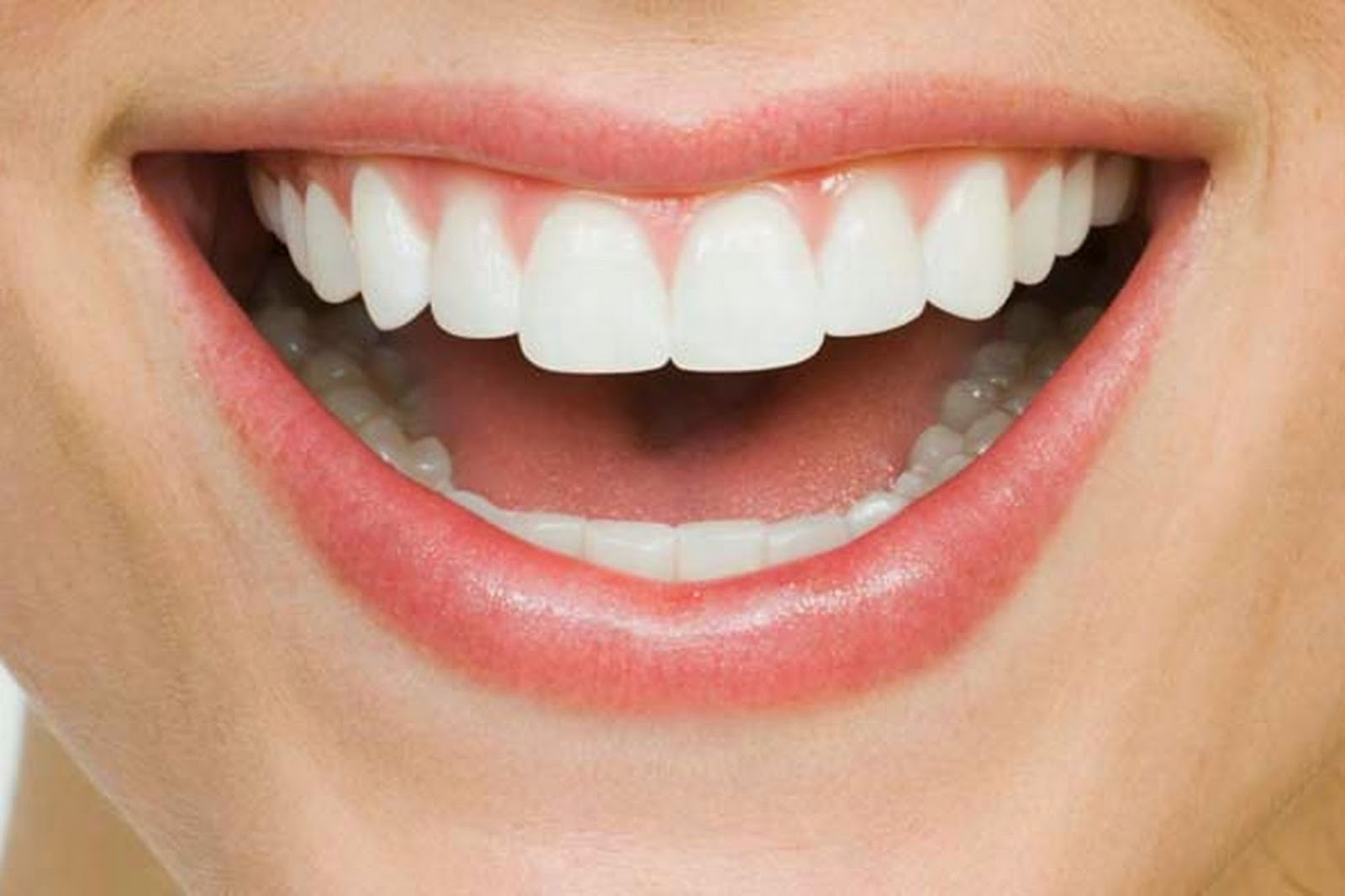 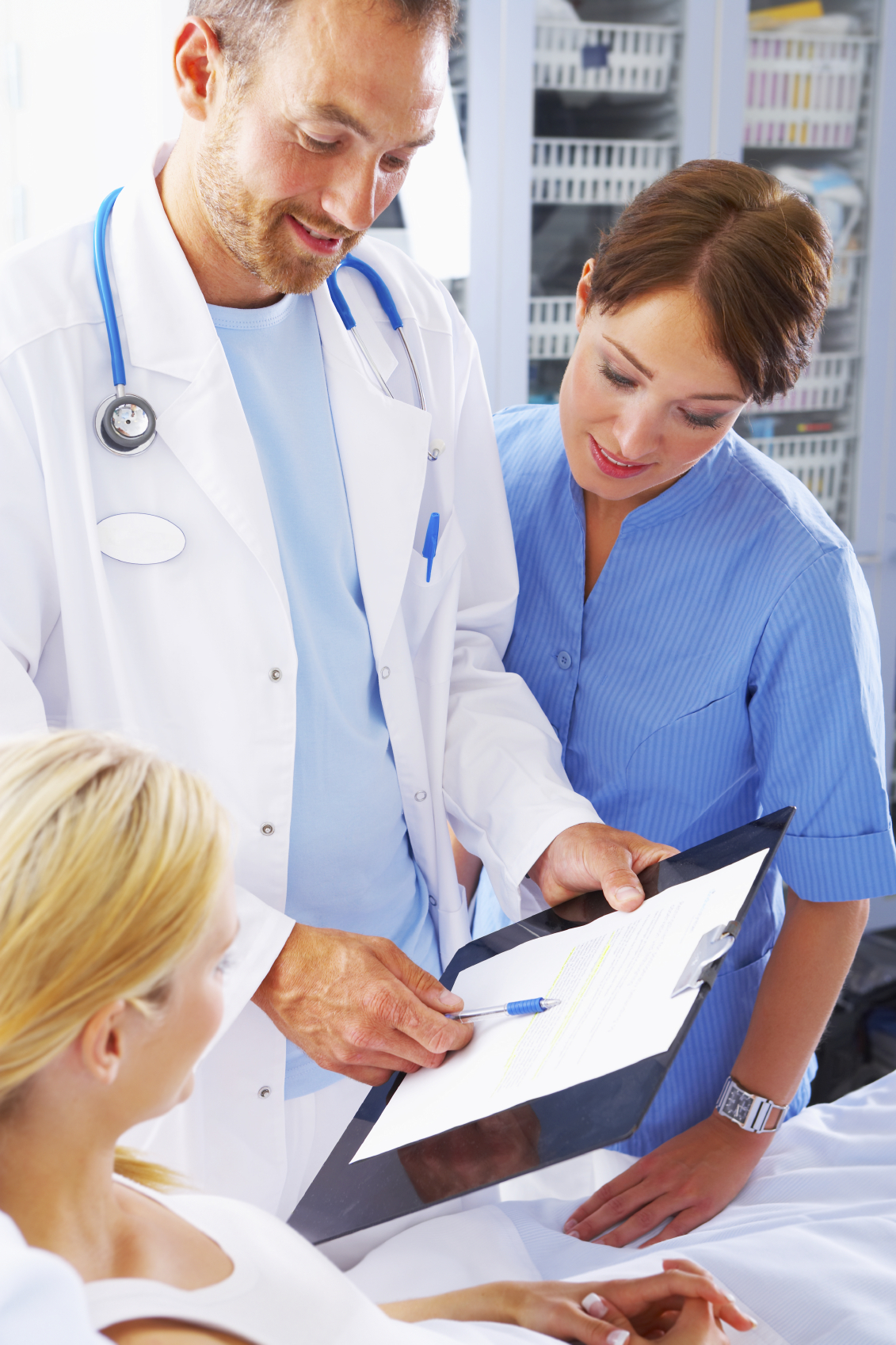 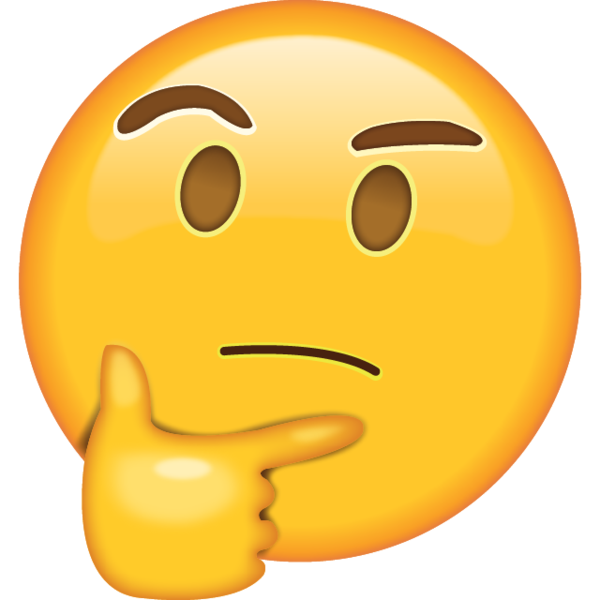 DENTIST
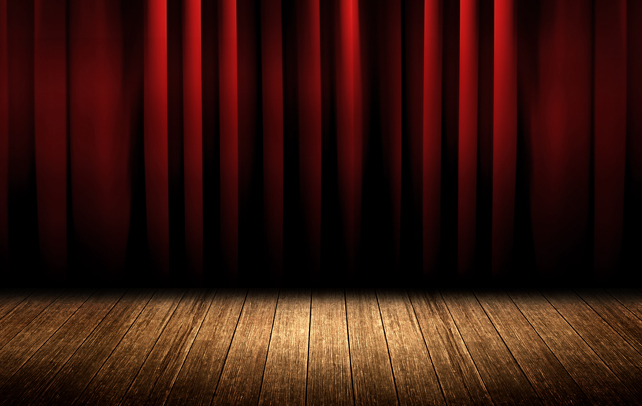 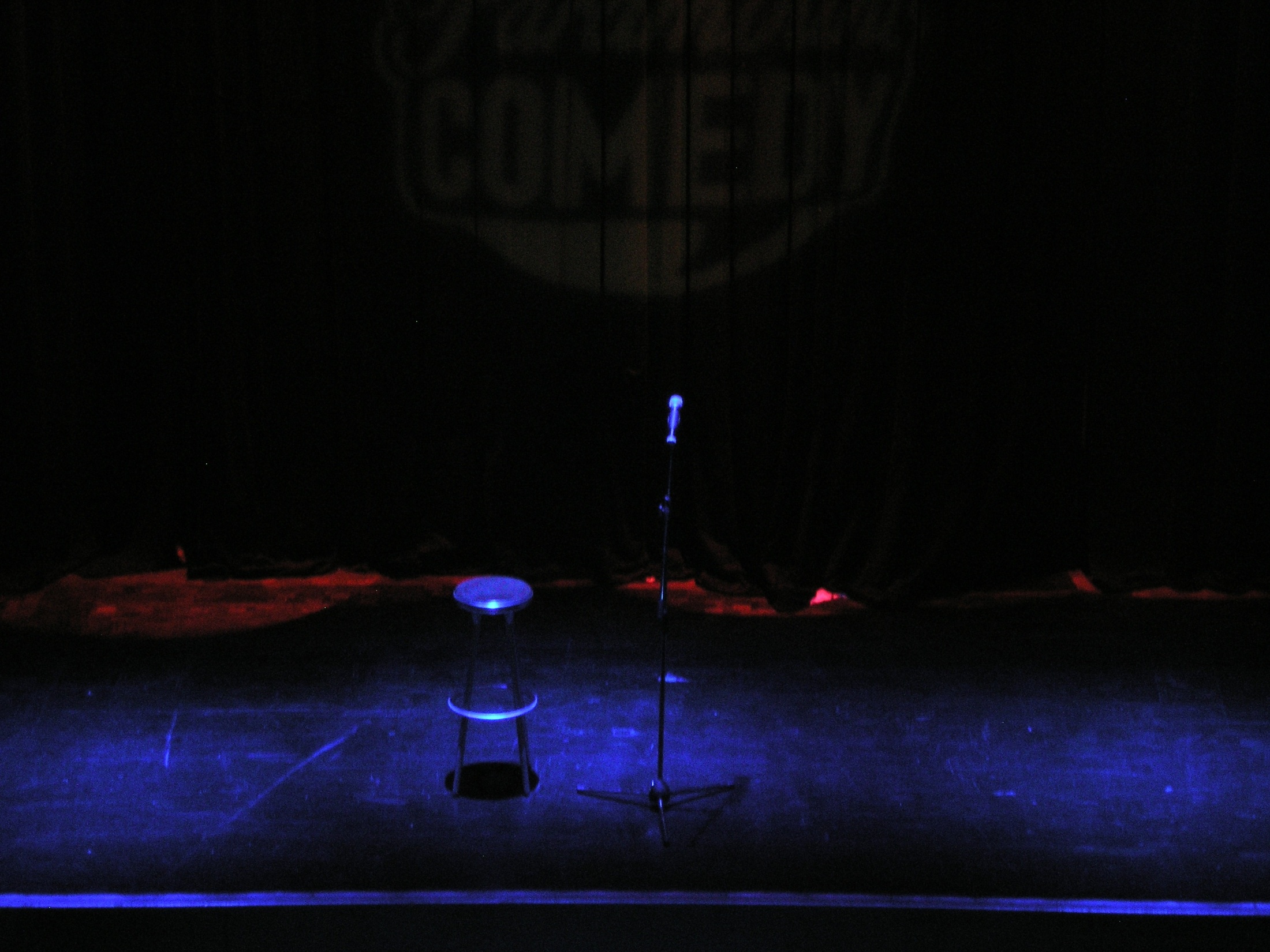 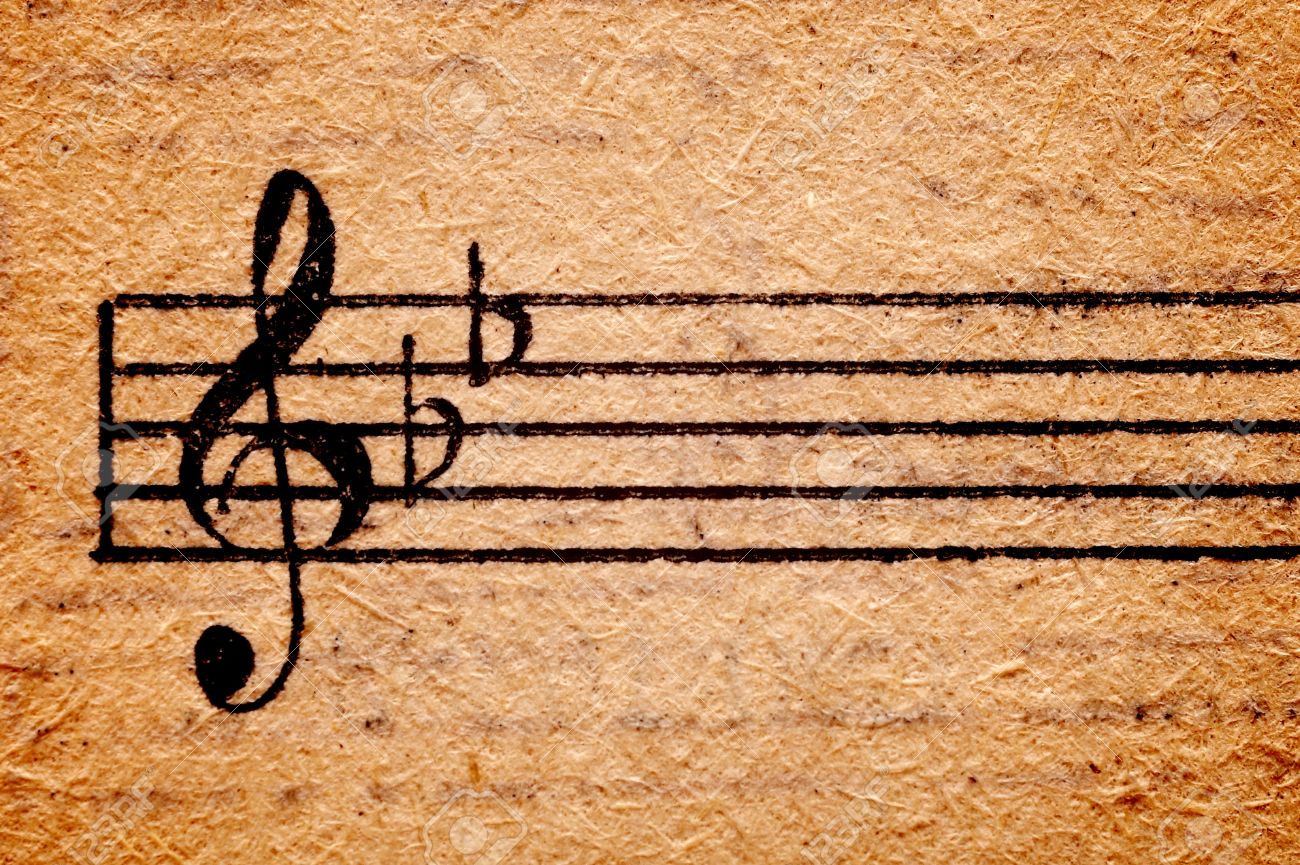 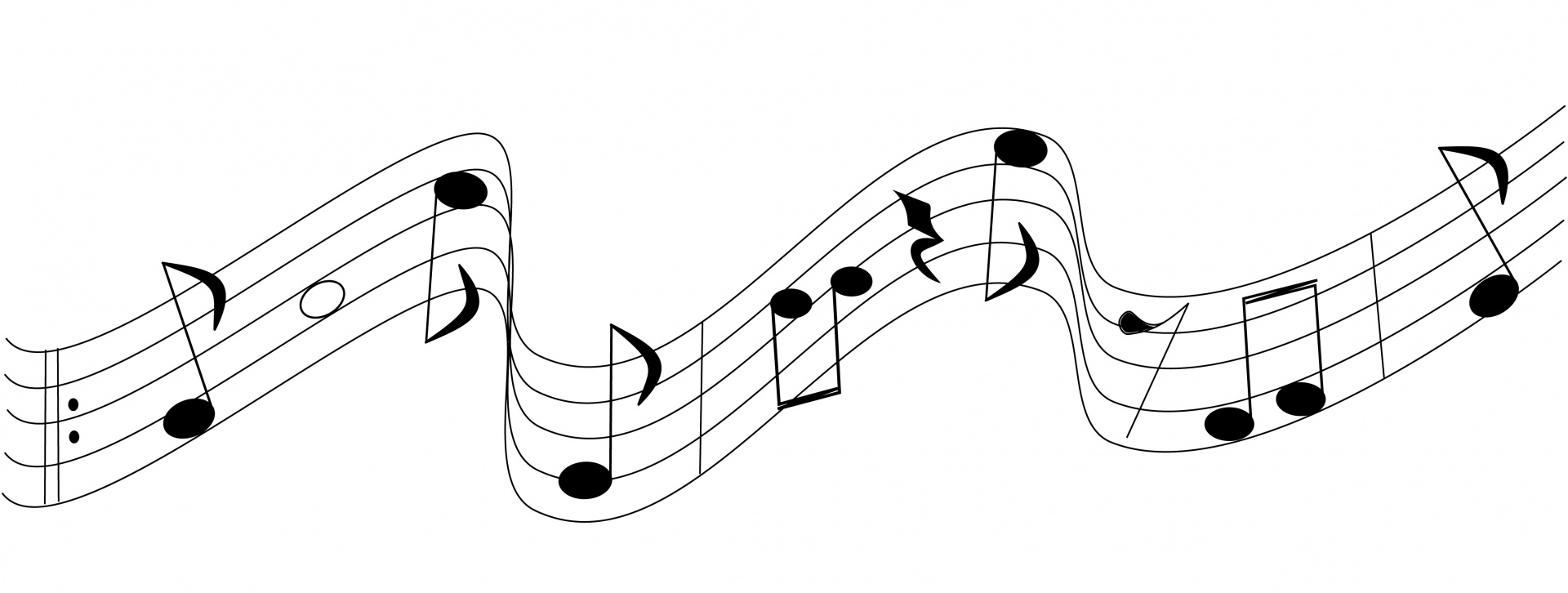 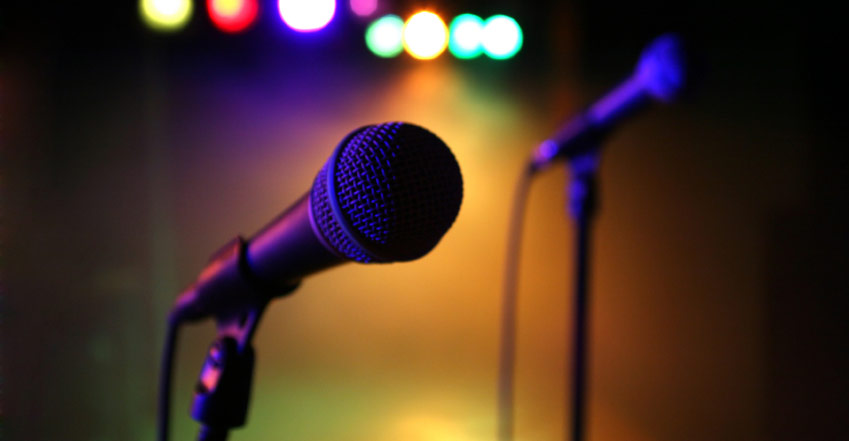 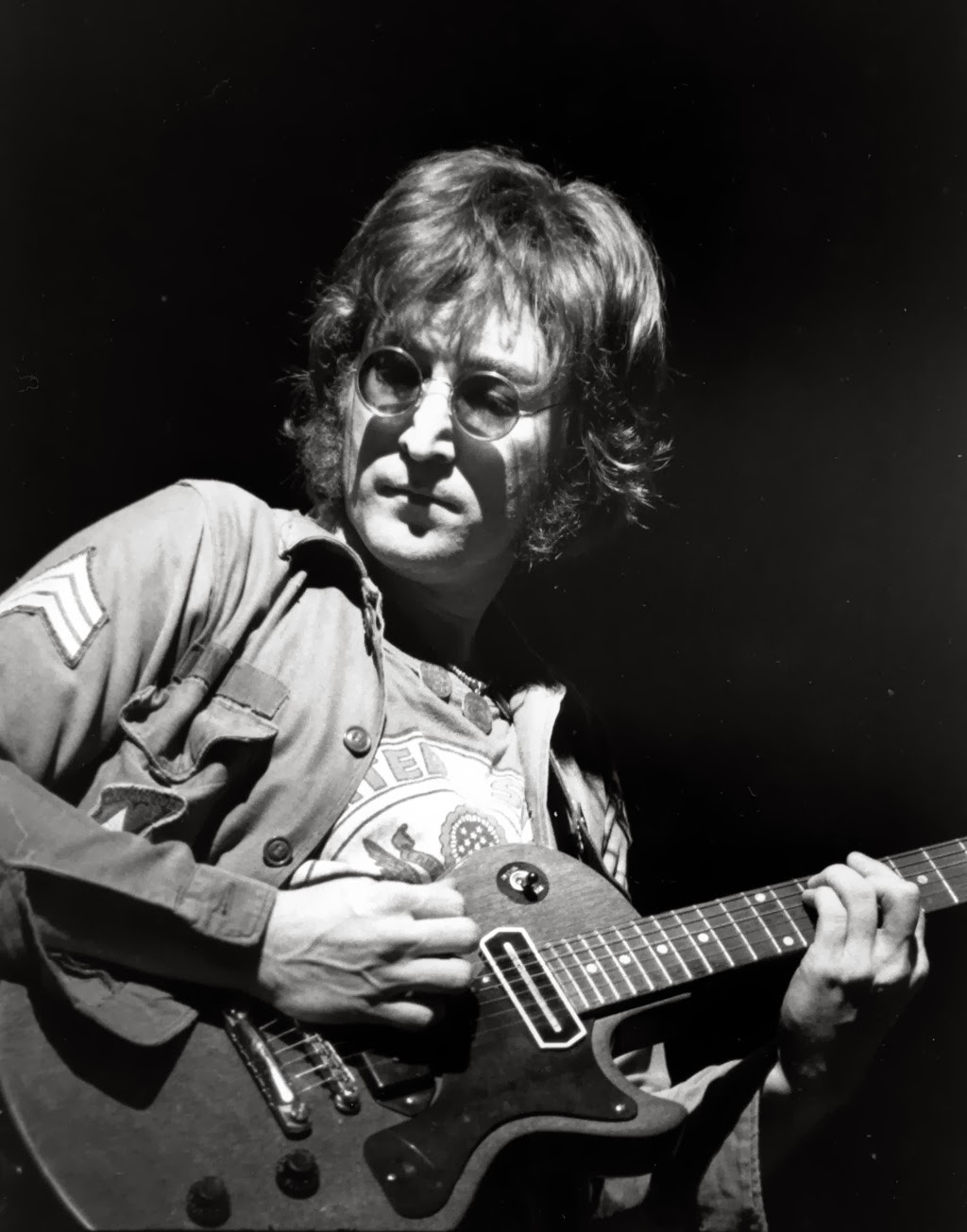 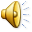 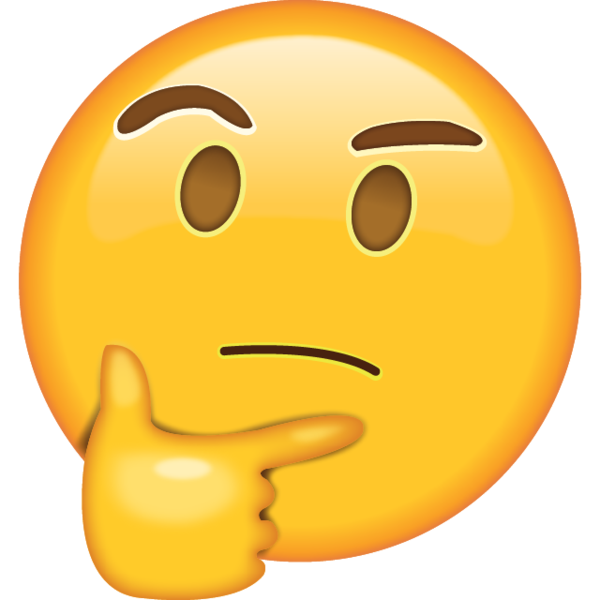 SIngER
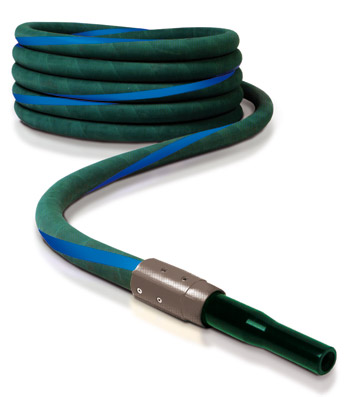 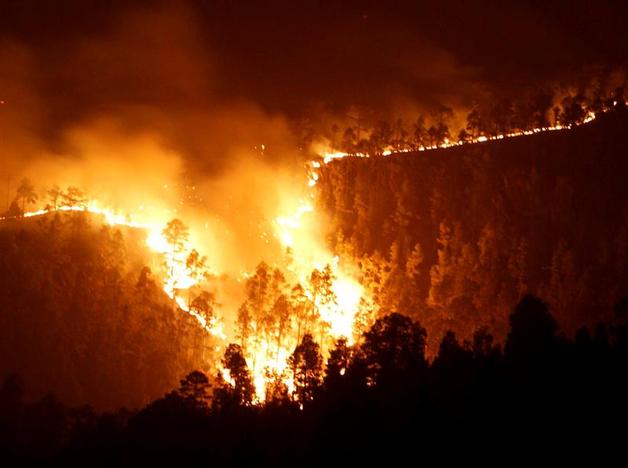 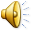 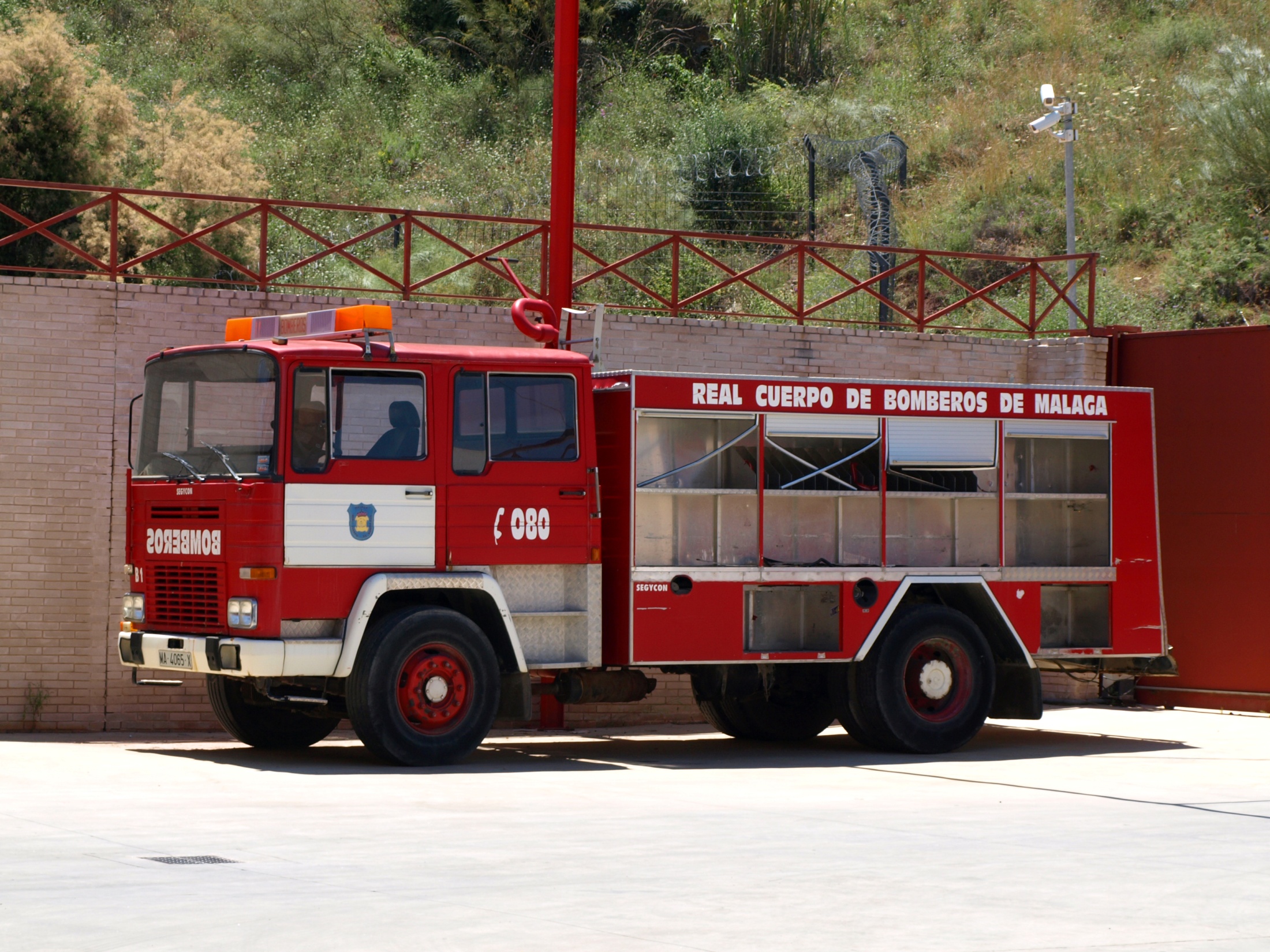 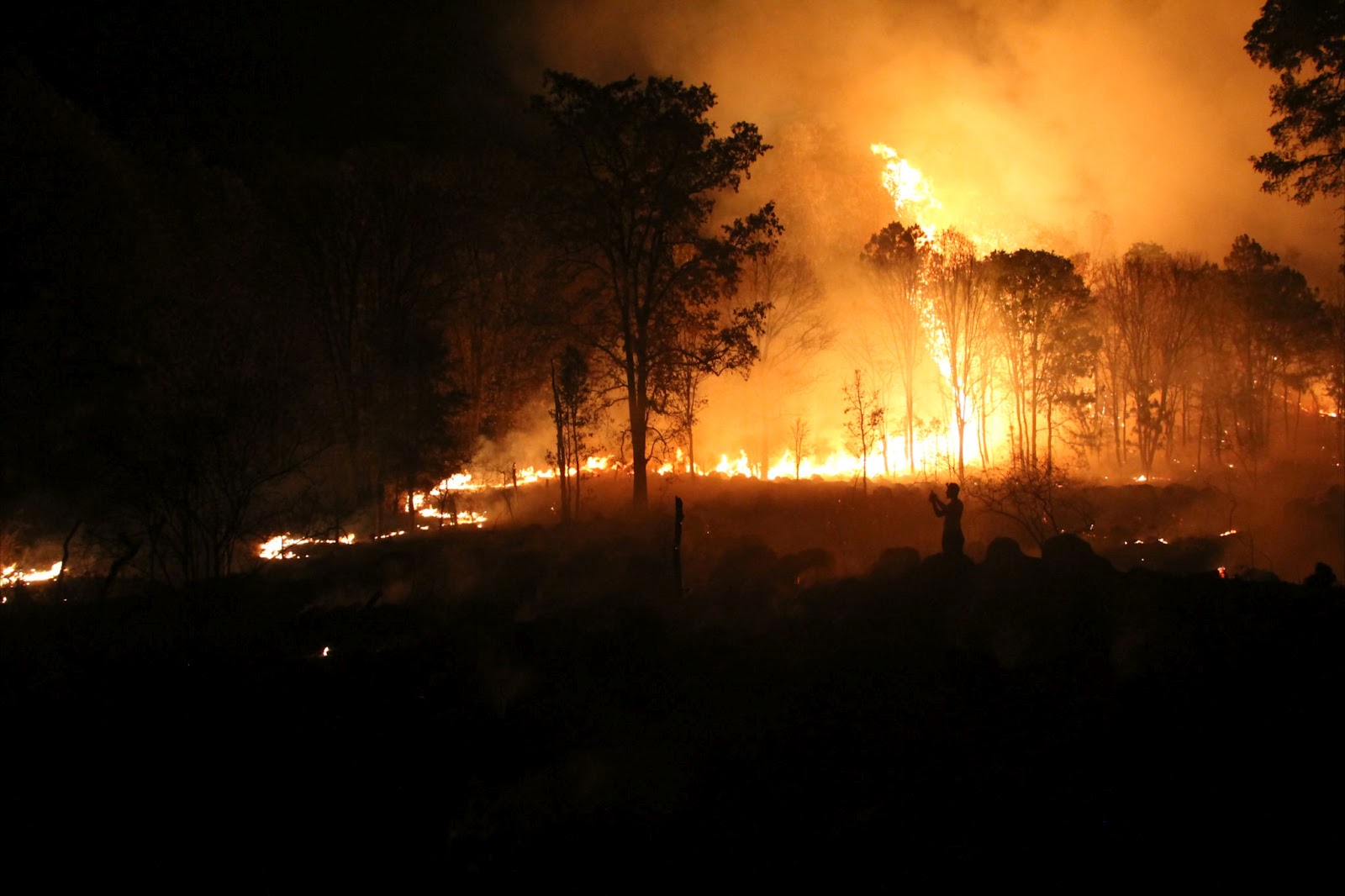 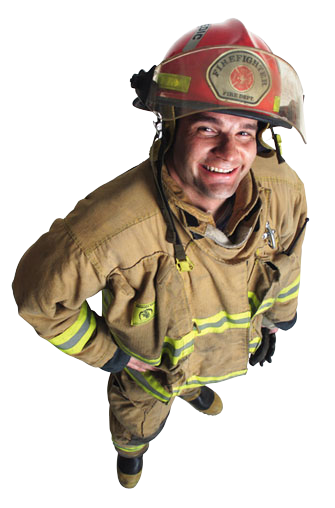 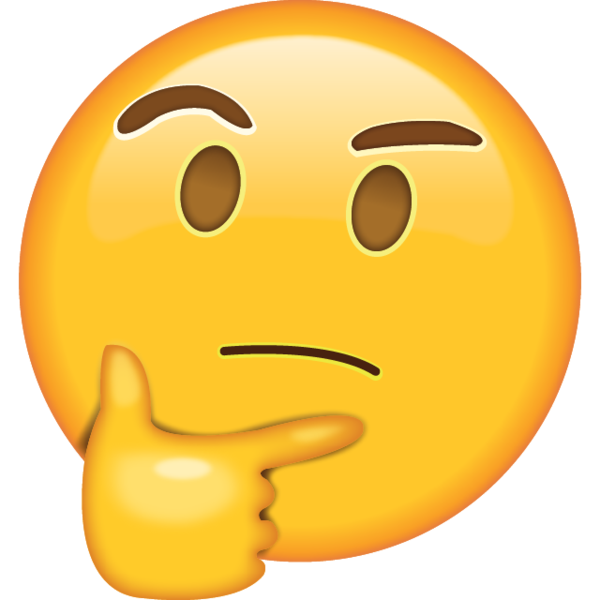 FIRE FIGHTER
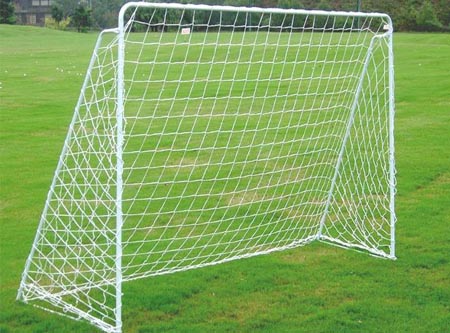 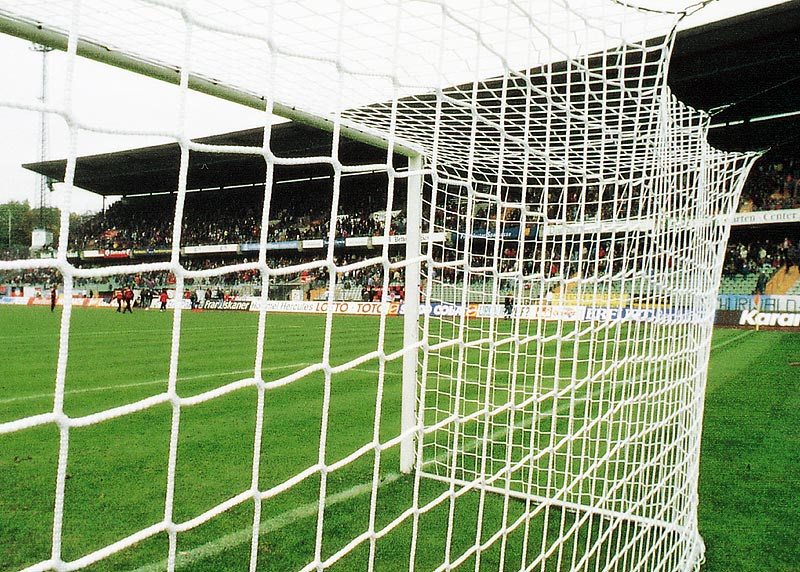 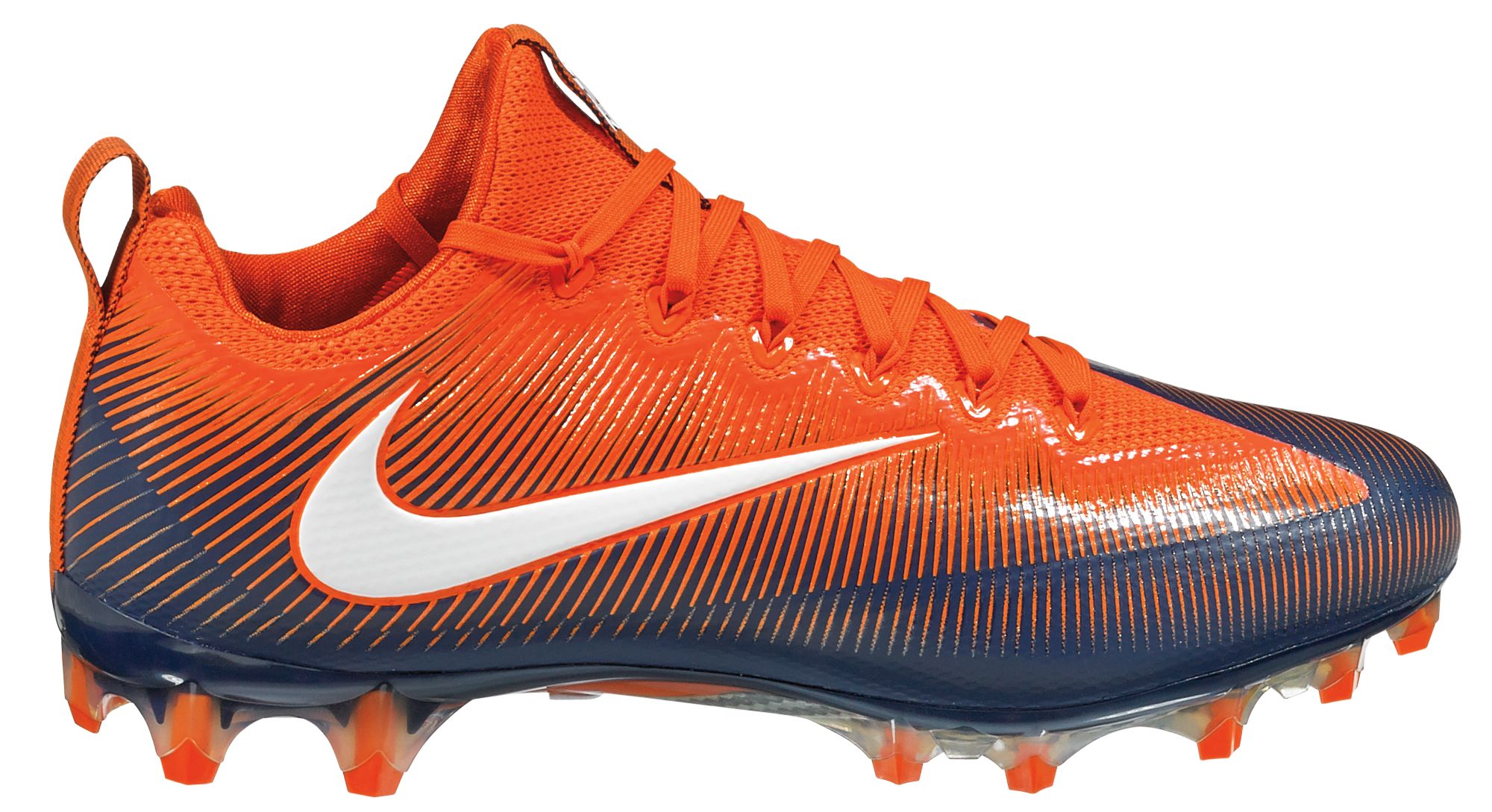 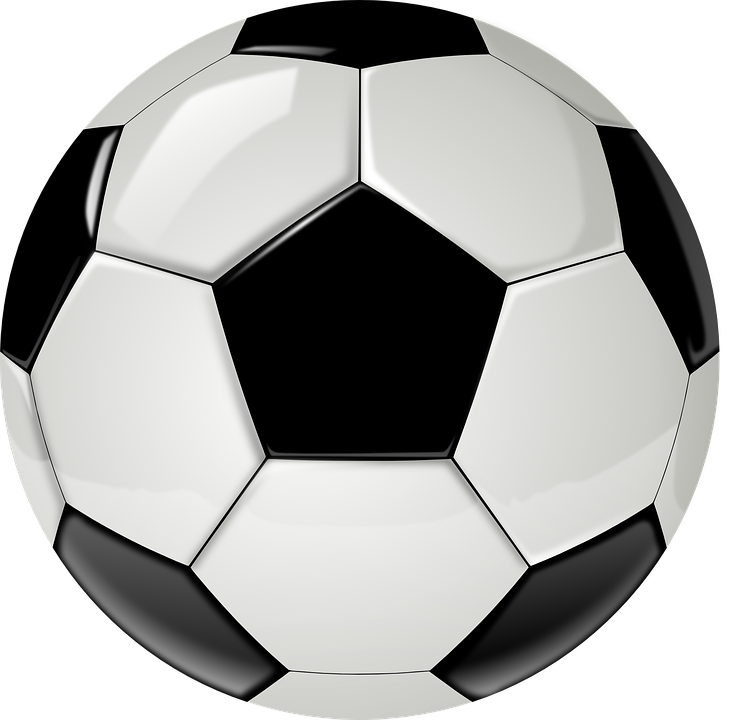 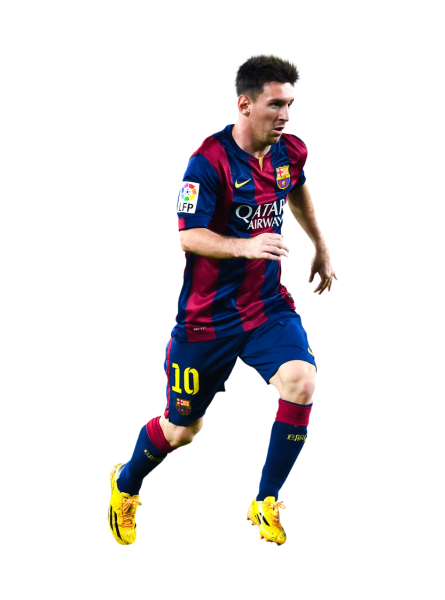 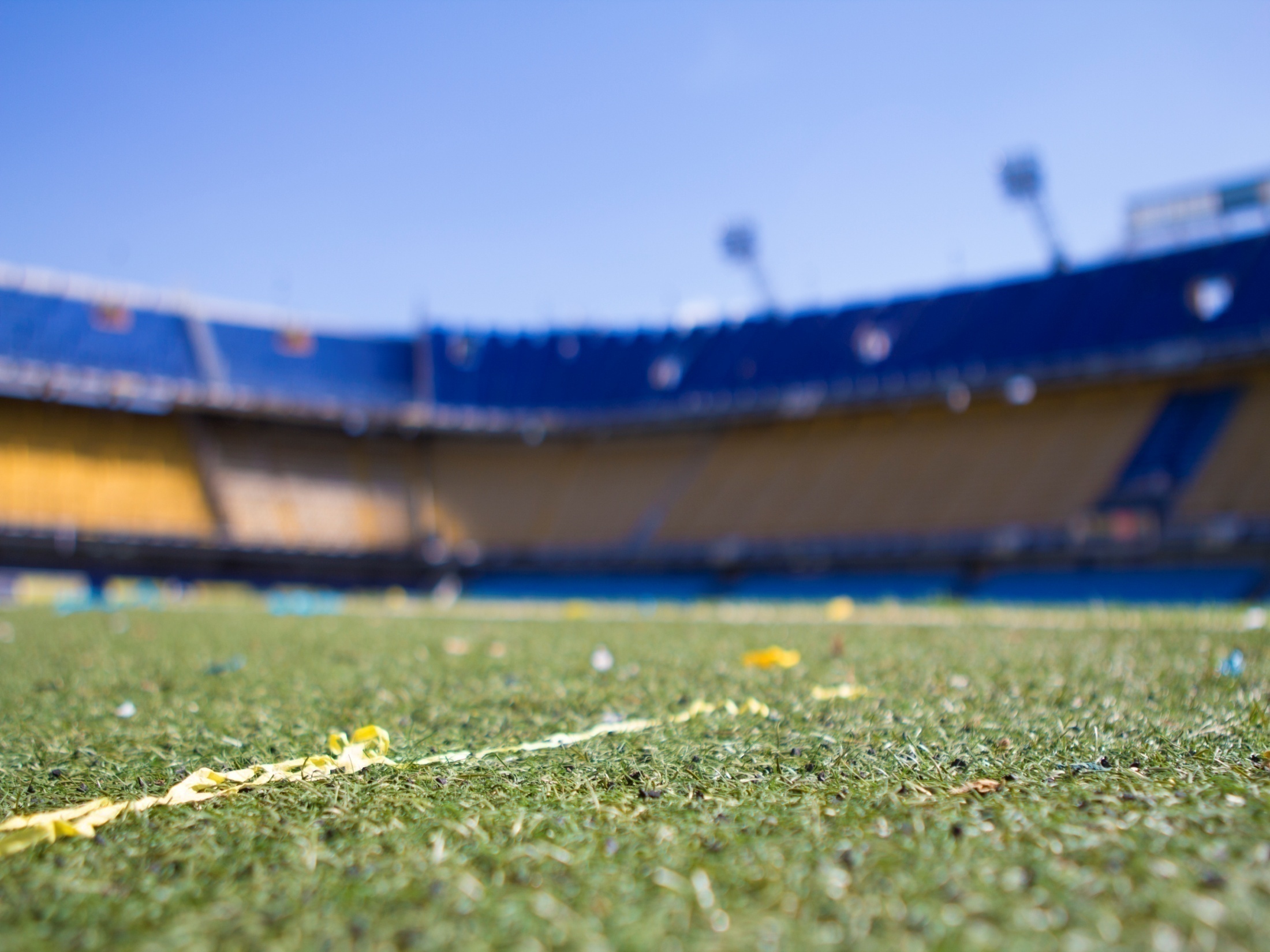 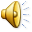 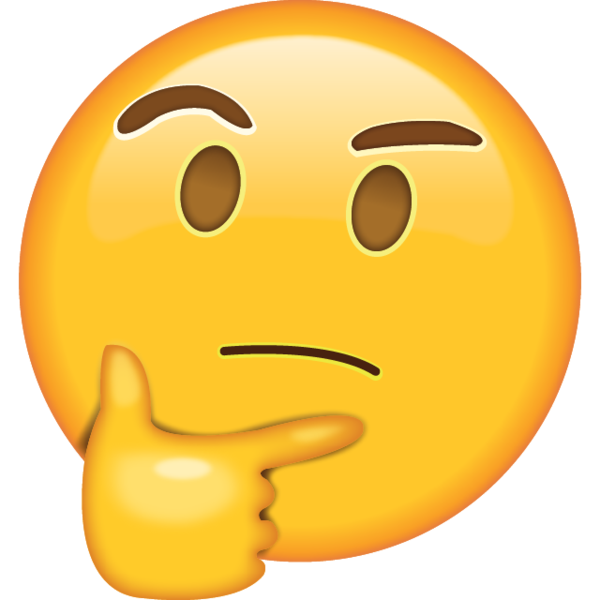 FOOTBALL PLAYER
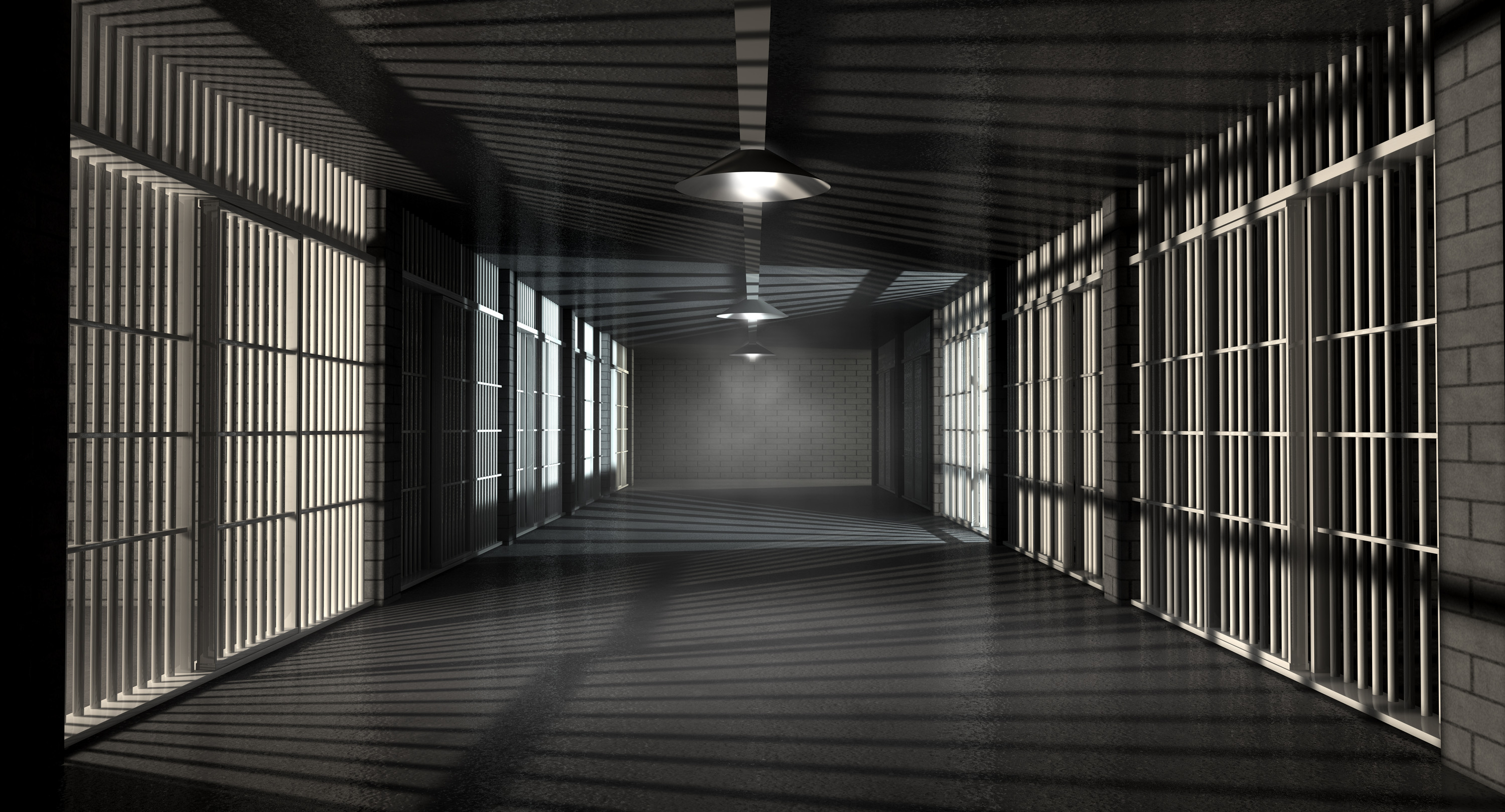 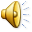 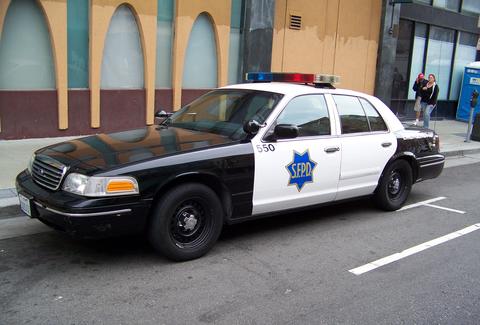 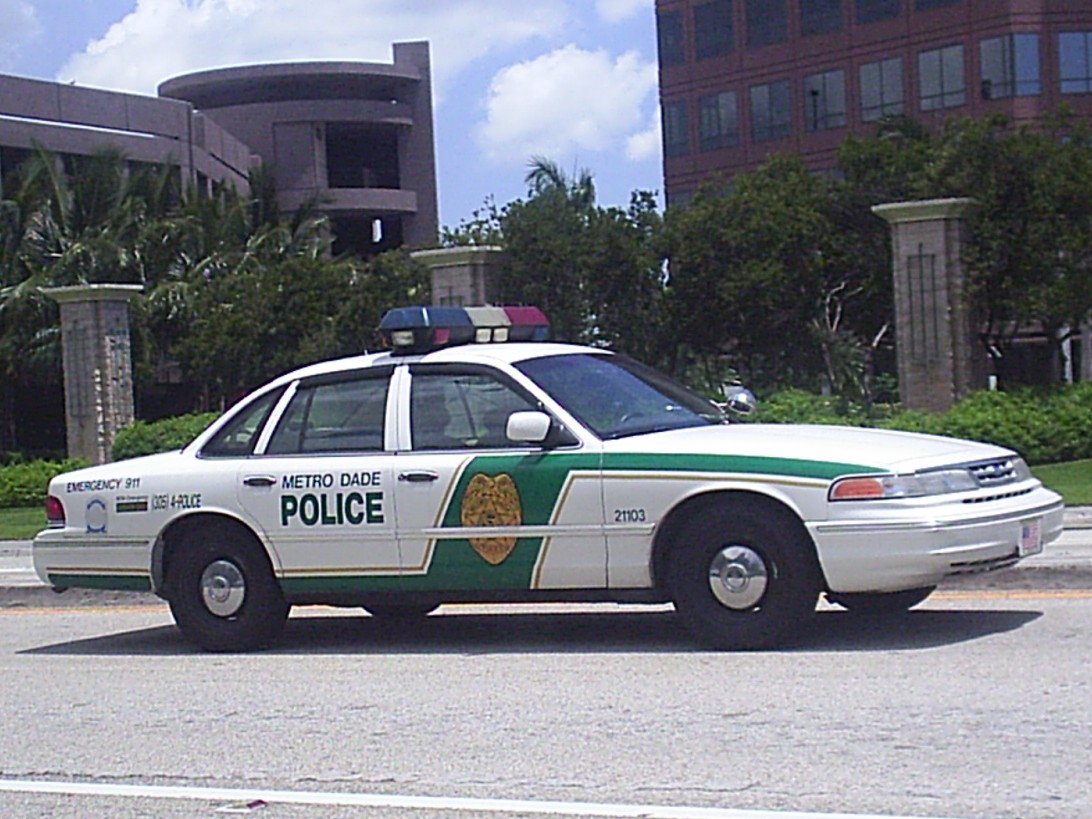 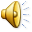 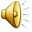 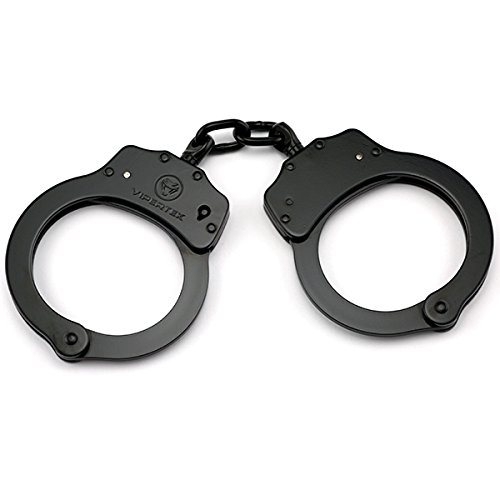 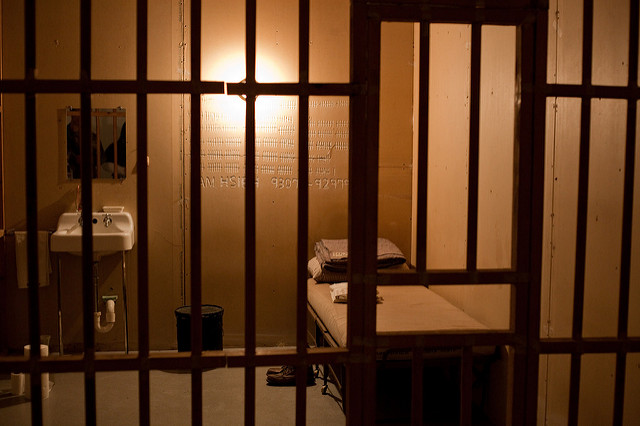 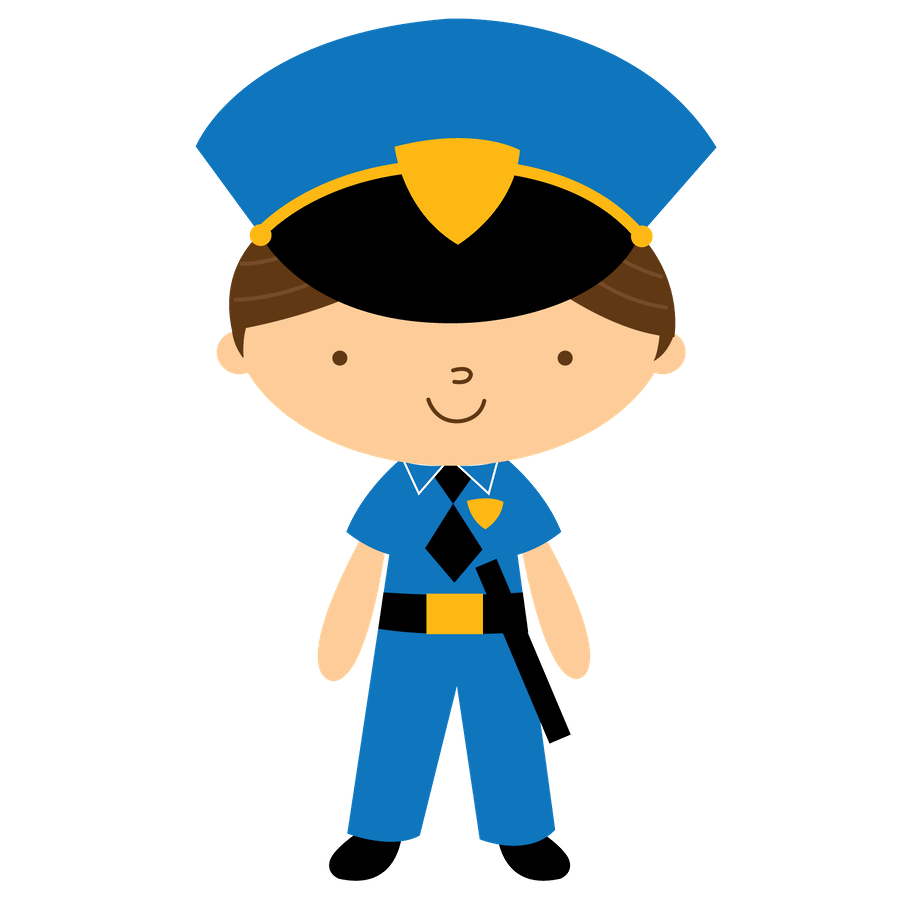 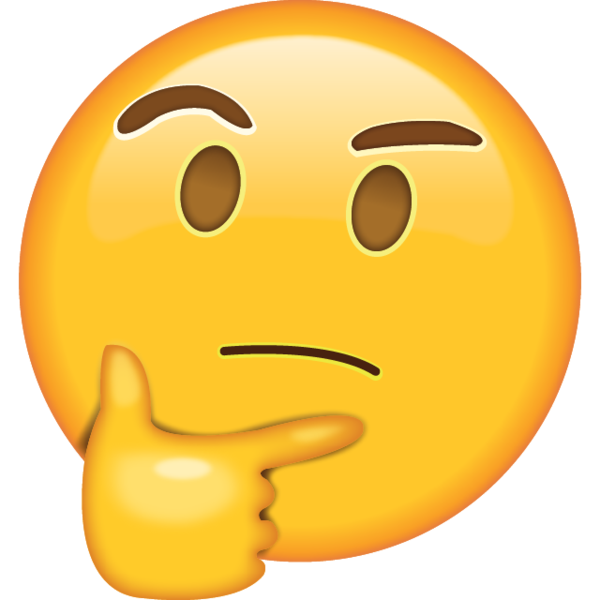 POLICE OFFICER